Titel zwei- bis vierzeilig lorem ohne Bild lorem ipsum
Subline | Referent Datum, Ort
Titel zwei- bis vierzeilig lorem ohne Bild lorem ipsum
Subline | Referent Datum, Ort
Titel zwei- bis vierzeilig lorem mit Bild lorem
Subline | Referent Datum, Ort
Titel zwei- bis vierzeilig lorem mit Bild lorem
Subline | Referent Datum, Ort
Titel zwei- bis vierzeilig lorem mit Bild lorem
Subline | Referent Datum, Ort
Titel zwei- bis vierzeilig lorem mit Bild lorem
Subline | Referent Datum, Ort
Titel zwei- bis vierzeilig lorem mit Bild lorem
Subline | Referent Datum, Ort
Titel zwei- bis vierzeilig lorem mit Bild lorem
Subline | Referent Datum, Ort
1
PlatzhalterKapitelname
1
PlatzhalterKapitelname
Inhalt
Platzhalter Kapitelname
Platzhalter Kapitelname
Platzhalter Kapitelname
Platzhalter Kapitelname
Platzhalter Kapitelname
Platzhalter Kapitelname
Platzhalter Kapitelname
Platzhalter Kapitelname
Platzhalter Kapitelname
Platzhalter Kapitelname
Platzhalter Kapitelname
Platzhalter Kapitelname
Platzhalter Kapitelname
Platzhalter Kapitelname
Inhalt
Platzhalter Kapitelname
Platzhalter Kapitelname
Platzhalter Kapitelname
Platzhalter Kapitelname
Platzhalter Kapitelname
Platzhalter Kapitelname
Platzhalter Kapitelname
Platzhalter Kapitelname
Platzhalter Kapitelname
Platzhalter Kapitelname
Platzhalter Kapitelname
Platzhalter Kapitelname
Platzhalter Kapitelname
Platzhalter Kapitelname
Platzhalter Titelbereich 28ptlorem ipsum dolor maximal zweizeilig
Lorem ipsum dolor
Lorem ipsum dolor sit amet, consetetur sadipscing elitr, sed diam nonumy eirmod tempor invidunt ut labore et dolore magna aliquyam erat, sed diam voluptua. At vero eos et accusam et justo duo dolores et ea rebum. Stet clita kasd gubergren, no sea takimata sanctus est Lorem ipsum dolor sit amet. Lorem ipsum dolor sit amet, consetetur sadipscing elitr, sed diam nonumy eirmod tempor invidunt sit amet, consetetur sadipscing elitr, sed diam nonumy eirmod tempor invidunt ut labore et dolore magna aliquyam erat, sed diam voluptua. At vero eosit.
Accusam et justo duo dolores et ea
Rebum. Stet clita kasd gubergren, no sea takimata sanctus est Lorem ipsum dolor sit amet. Lorem ipsum dolor sit amet. Lorem ipsum dolor sit amet, consetetur sadipscing elitr, sed diam nonumy eirmod tempor invidunt sit amet, consetetur sadipscing elitr, sed diam nonumy eirmod tempor invidunt ut labore et dolore magna aliquyam erat, sed diam voluptua. At vero eos et.
Folienbibliothek Netze BW | Stand April 2023
13
Platzhalter Titelbereich 28ptlorem ipsum dolor maximal zweizeilig
Lorem ipsum dolor
Lorem ipsum dolor sit amet, consetetur sadipscing elitr, sed diam nonumy eirmod tempor invidunt ut labore et dolore magna aliquyam erat, sed diam voluptua. At vero eos et accusam et justo duo dolores et ea rebum. Stet clita kasd gubergren, no sea takimata sanctus est Lorem ipsum dolor sit amet. Lorem ipsum dolor sit amet, consetetur sadipscing elitr, sed diam nonumy eirmod tempor invidunt sit amet, consetetur sadipscing elitr,
sed diam nonumy eirmod tempor invidunt ut labore et dolore magna aliquyam erat, sed diam voluptua. At vero eos et
accusam et justo duo dolores et ea rebum. Stet clita kasd gubergren, no sea takimata sanctus est Lorem ipsum dolor sit amet. Lorem ipsum dolor sit amet
Lorem ipsum dolor
Lorem ipsum dolor sit amet, consetetur sadipscing elitr, sed diam nonumy eirmod tempor invidunt ut labore et dolore magna aliquyam erat, sed diam voluptua. At vero eos et accusam et justo duo dolores et ea rebum. Stet clita kasd gubergren, no sea takimata sanctus est Lorem ipsum dolor sit amet. Lorem ipsum dolor sit amet, consetetur sadipscing elitr, sed diam nonumy eirmod tempor invidunt sit amet, consetetur sadipscing elitr,
sed diam nonumy eirmod tempor invidunt ut labore et dolore magna aliquyam erat, sed diam voluptua. At vero eos et
accusam et justo duo dolores et ea rebum. Stet clita kasd gubergren, no sea takimata sanctus est Lorem ipsum dolor sit amet. Lorem ipsum dolor sit amet
Folienbibliothek Netze BW | Stand April 2023
14
Platzhalter Titelbereich 28ptlorem ipsum dolor maximal zweizeilig
Lorem ipsum dolor
Lorem ipsum dolor sit amet, consetetur sadipscing elitr, sed diam nonumy eirmod tempor invidunt ut labore et dolore magna aliquyam erat, sed diam voluptua. At vero eos et accusam et justo duo dolores et ea rebum. Stet clita kasd gubergren, no sea takimata sanctus est Lorem ipsum dolor sit amet. Lorem ipsum dolor sit amet, consetetur sadipscing elitr, sed diam nonumy eirmod tempor invidunt sit amet, consetetur sadipscing elitr,
sed diam nonumy eirmod tempor invidunt ut labore et dolore magna aliquyam erat, sed diam voluptua. At vero eos et
accusam et justo duo dolores et ea rebum. Stet clita kasd gubergren, no sea takimata sanctus est Lorem ipsum dolor sit amet. Lorem ipsum dolor sit amet
Folienbibliothek Netze BW | Stand April 2023
15
Platzhalter Titelbereich 28ptlorem ipsum dolor maximal zweizeilig
Lorem ipsum dolor
Lorem ipsum dolor sit amet, consetetur sadipscing elitr, sed diam nonumy eirmod tempor invidunt ut labore et dolore magna aliquyam erat, sed diam voluptua. At vero eos et accusam et justo duo dolores et ea rebum. Stet clita kasd gubergren, no sea takimata sanctus est Lorem ipsum dolor sit amet. Lorem ipsum dolor sit amet, consetetur sadipscing elitr, sed diam nonumy eirmod tempor invidunt sit amet, consetetur sadipscing elitr,
sed diam nonumy eirmod tempor invidunt ut labore et dolore magna aliquyam erat, sed diam voluptua. At vero eos et
accusam et justo duo dolores et ea rebum. Stet clita kasd gubergren, no sea takimata sanctus est Lorem ipsum dolor sit amet. Lorem ipsum dolor sit amet
Folienbibliothek Netze BW | Stand April 2023
16
Platzhalter Titelbereich 28ptlorem ipsum dolor maximal zweizeilig
Lorem ipsum dolor
Lorem ipsum dolor sit amet, consetetur sadipscing elitr, sed diam nonumy eirmod tempor invidunt ut laboreet dolore magna.
Lorem ipsum dolor
Lorem ipsum dolor sit amet, consetetur sadipscing elitr, sed diam nonumy eirmod tempor invidunt ut laboreet dolore magna aliquyam erat, sed diam voluptua.
Lorem ipsum dolor
Lorem ipsum dolor sit amet, consetetur sadipscing elitr, sed diam nonumy eirmod tempor invidunt ut labore.
Lorem ipsum dolor
Lorem ipsum dolor sit amet, consetetur sadipscing elitr, sed diam nonumy eirmod tempor invidunt ut laboreet dolore magna aliquyam.
Folienbibliothek Netze BW | Stand April 2023
17
Platzhalter Titelbereich 28ptlorem ipsum dolor maximal zweizeilig
Lorem ipsum dolor
Lorem ipsum dolor sit amet, consetetur sadipscing elitr, sed diam nonumy eirmod tempor invidunt ut laboreet dolore magna.
Lorem ipsum dolor
Lorem ipsum dolor sit amet, consetetur sadipscing elitr, sed diam nonumy eirmod tempor invidunt ut laboreet dolore magna.
Folienbibliothek Netze BW | Stand April 2023
18
Platzhalter Titelbereich 28ptlorem ipsum dolor maximal zweizeilig
Lorem ipsum dolor
Lorem ipsum dolor sit amet, consetetur sadipscing elitr, sed diam nonumy eirmod tempor invidunt ut laboreet dolore magna.
Lorem ipsum dolor
Lorem ipsum dolor sit amet, consetetur sadipscing elitr, sed diam nonumy eirmod tempor invidunt ut laboreet dolore magna.
Folienbibliothek Netze BW | Stand April 2023
19
Platzhalter Titelbereich 28ptlorem ipsum dolor maximal zweizeilig
Folienbibliothek Netze BW | Stand April 2023
20
Folienbibliothek Netze BW | Stand April 2023
21
Ich bin ein Zitat: Lorem ipsum dolor sit amet, consetetur sadipscing elitr, sed diam nonumy eirmod tempor invidunt ut labore et dolore magna aliquyam erat, sed diam voluptua. 
Name Nachname
Titel
Folienbibliothek Netze BW | Stand April 2023
22
Lorem mitBild sit amet con
Layout für vollflächige Bilder. Lorem ipsum dolor sit amet, consetetur sadipscing elitr, sed diam nonumy eirmod tempor invidunt ut labore et dolore magna aliquyamerat, sed diam voluptua.
Folienbibliothek Netze BW | Stand April 2023
23
Lorem mit Bildsit amet con
Layout für vollflächige Bilder. Lorem ipsum dolor sit amet, consetetur sadipscing elitr, sed diam nonumy eirmod tempor invidunt ut labore et dolore magna aliquyamerat, sed diam voluptua.
Folienbibliothek Netze BW | Stand April 2023
24
Vielen Dank
Name Nachname
Title
NiederlassungStraße HausnummerPLZ StandortTelefonEmail
Name Nachname
Title
NiederlassungStraße HausnummerPLZ StandortTelefonEmail
Vielen Dank
Name Nachname
Title
NiederlassungStraße HausnummerPLZ StandortTelefonEmail
Name Nachname
Title
NiederlassungStraße HausnummerPLZ StandortTelefonEmail
Netze BWFolienbibliothek
Stand Februar 2023
Allgemeine Vorgaben
Subline: 18pt Mark OT Medium
Zweite Ebene: Fließtext 16pt EnBW DIN Pro
Dritte Ebene: Aufzählung 16pt | Einzug: 0,75/0,75Bulletfarbe Impuls-Orange
Vierte Ebene: Aufzählung 16pt | Einzug: 1,5/0,75Bulletfarbe Warmgrau
Fünfte Ebene: Aufzählung 16pt | Einzug: 2,25/0,75Bulletfarbe Warmgrau
Absatzabstand:
Einfach 1 
Zeilenabstand:
0/3/6 oder 2/4/6
Linien:
Stärke: 3pt | Farbe: Warmgrau
Stärke: 3/4pt | Farbe: Grau
Diagrammlinie Achse: 3/4pt | Farbe: Schwarz
Pfeile:
Offener Pfeil – Stärke: 3pt | Farbe: Warmgrau
Offener Pfeil – Stärke: 3/4pt | Farbe: Grau

Formen:
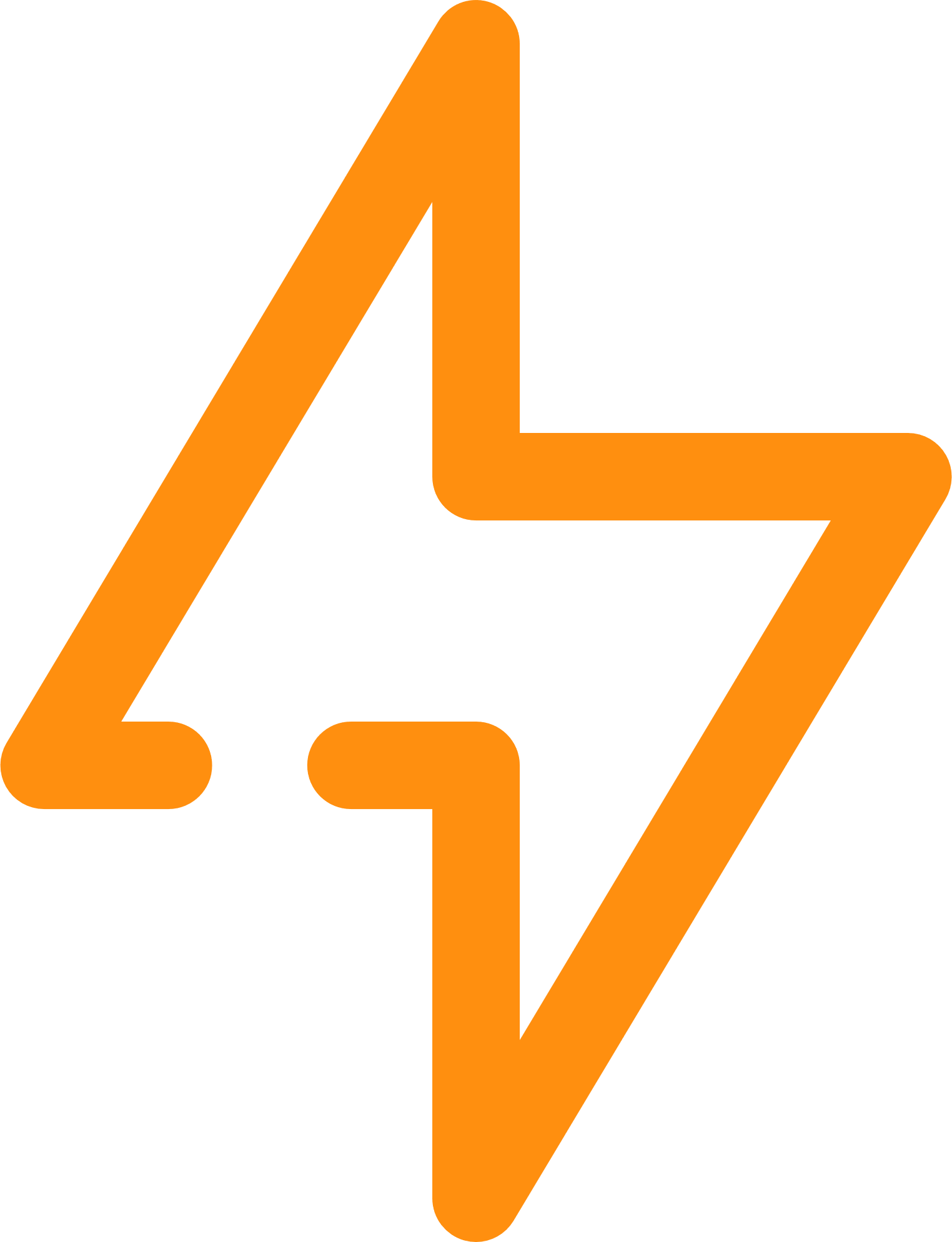 Fazit: 16pt Lorem ipsum dolor sit amet, consetetur sadipscing elitr, sed diam nonumy eirmod temporinvidunt ut labore et dolore magna aliquyam erat, sed diam voluptua. At vero eos et accusam et
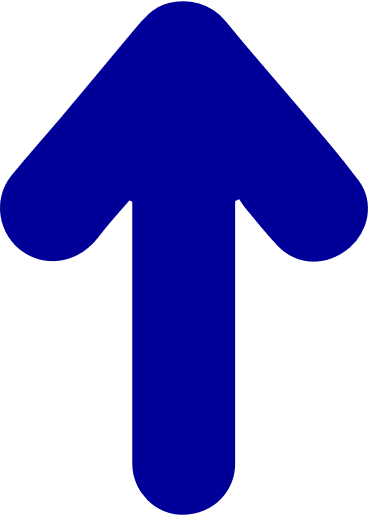 * Quelle
Folienbibliothek Netze BW | Stand April 2023
28
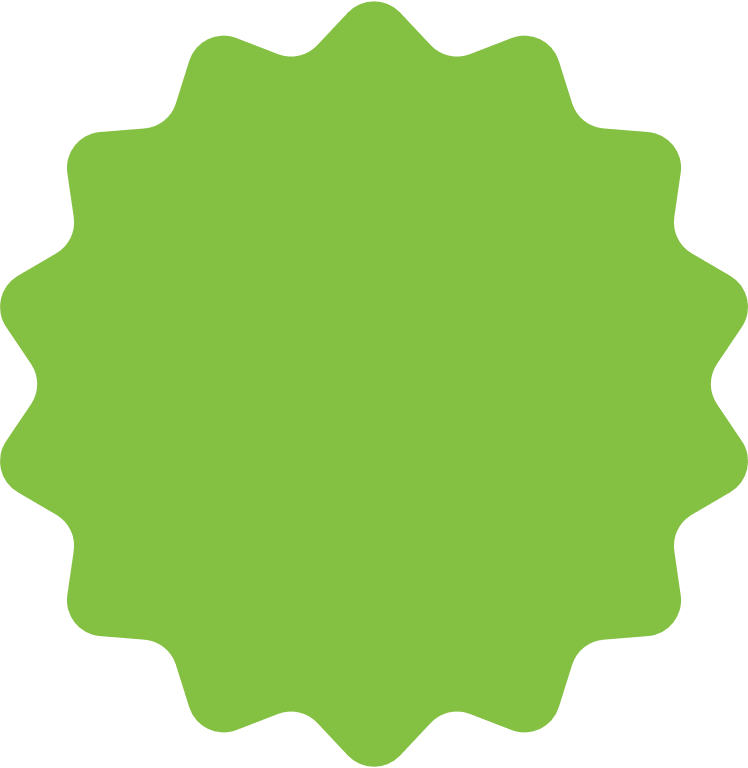 Icons
NUR inImpuls-orange,
Tiefenblau,Schwarz oder Weiß
Das Set an Icons wird aktuell weiter ausgebaut. Weitere Icons findenSie bis auf Weiteres hier:Netze BW | Design Guide – Figma
Zugriffsanfrage bitte an 
cd-check@netze-bw.de senden.
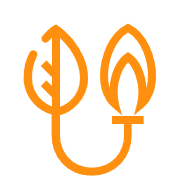 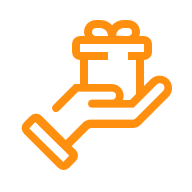 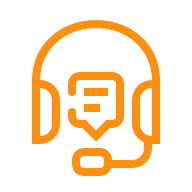 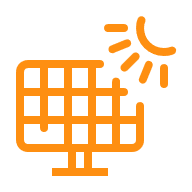 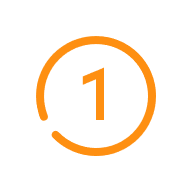 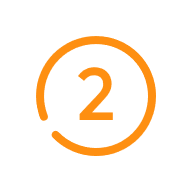 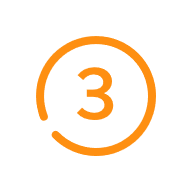 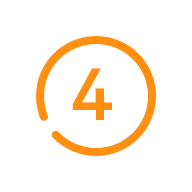 Biogas
Bonus
Call Center
Solar
Reihenfolge 1
Reihenfolge 2
Reihenfolge 3
Reihenfolge 4
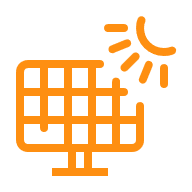 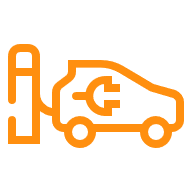 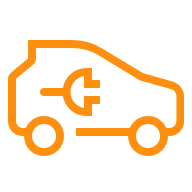 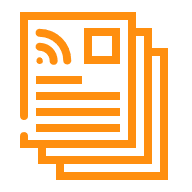 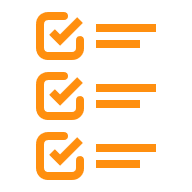 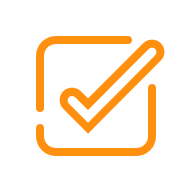 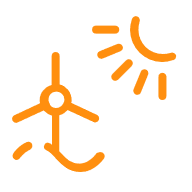 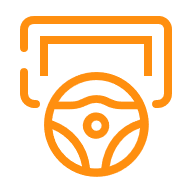 Einfach
Elektromobilität
Magazin
Liste
Erledigt
Erneuerbare Energie
Fahrsimulation
Solar
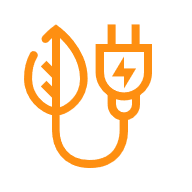 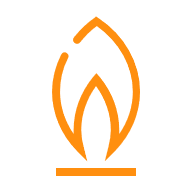 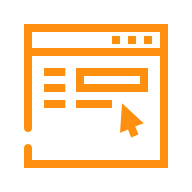 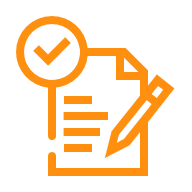 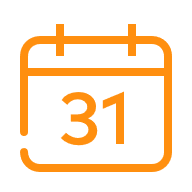 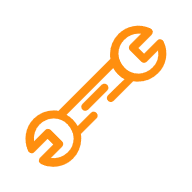 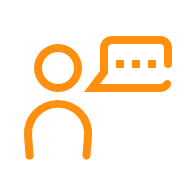 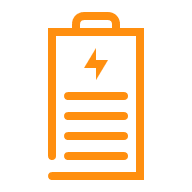 Gas
Auftrag
Vertrag
Lieferung
Installation der Wallbox
Kontaktaufnahme
Ökostrom
Batterieladung
Folienbibliothek Netze BW | Stand April 2023
29
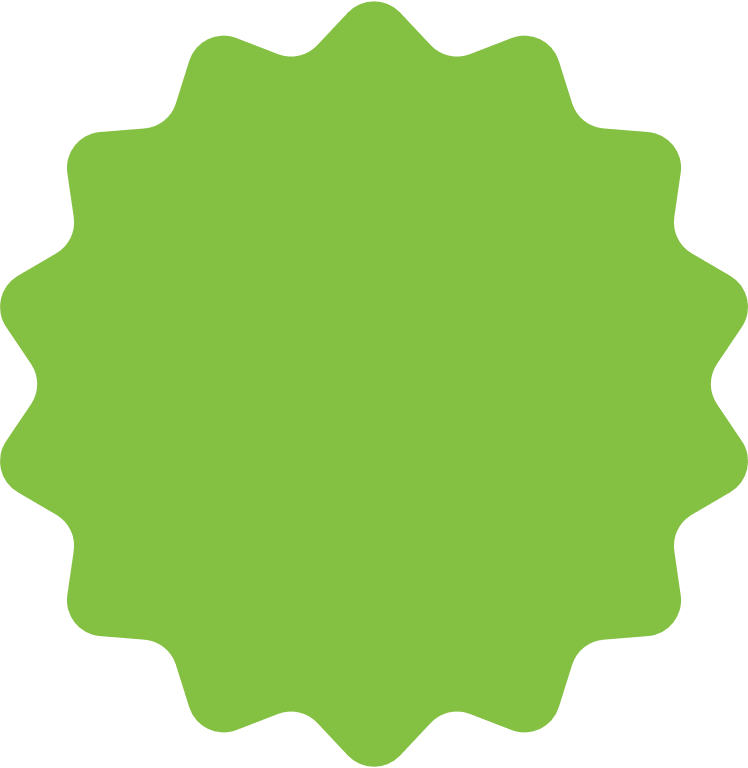 Icons
NUR inImpuls-orange,
Tiefenblau,Schwarz oder Weiß
Das Set an Icons wird aktuell weiter ausgebaut. Weitere Icons findenSie bis auf Weiteres hier:Netze BW | Design Guide – Figma
Zugriffsanfrage bitte an 
cd-check@netze-bw.de senden.
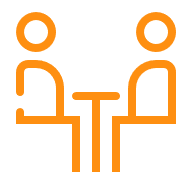 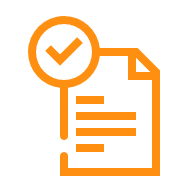 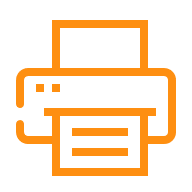 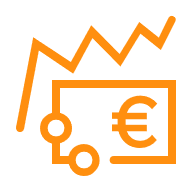 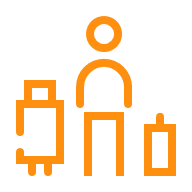 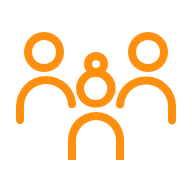 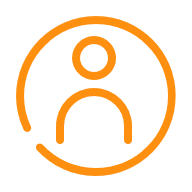 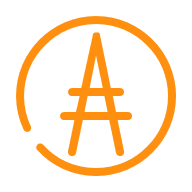 Besprechungs-bereich
Buchbar
Büromaterialien
Finanzen
Geschäftsreise
Gesellschaft
Infra Kund*innen
Infra System
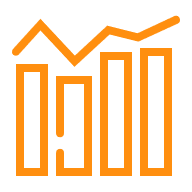 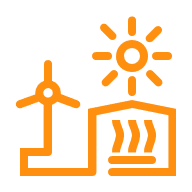 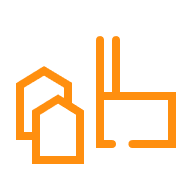 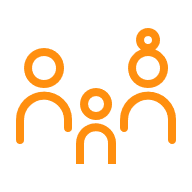 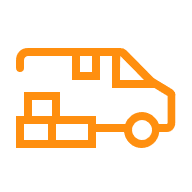 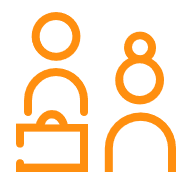 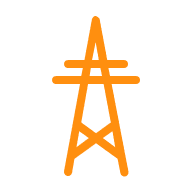 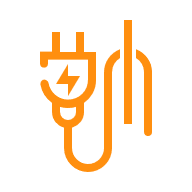 Kapitalmarkt
Klimaneutral
Kommune Stadtwerke
Kund*innen
Lieferanten
Mitarbeiter*innen
Netz
Netzverluste
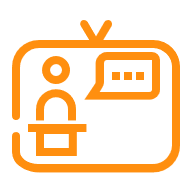 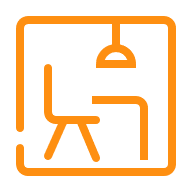 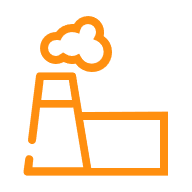 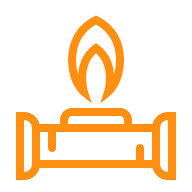 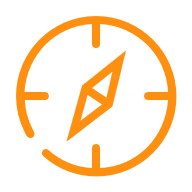 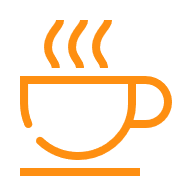 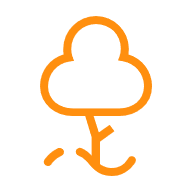 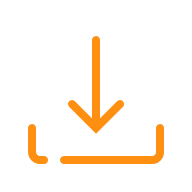 Politik Medien
Rückzugsraum
Scope 1
Scope 3 Upstream
Strategie
Teeküche
Umwelt
Download
Folienbibliothek Netze BW | Stand April 2023
30
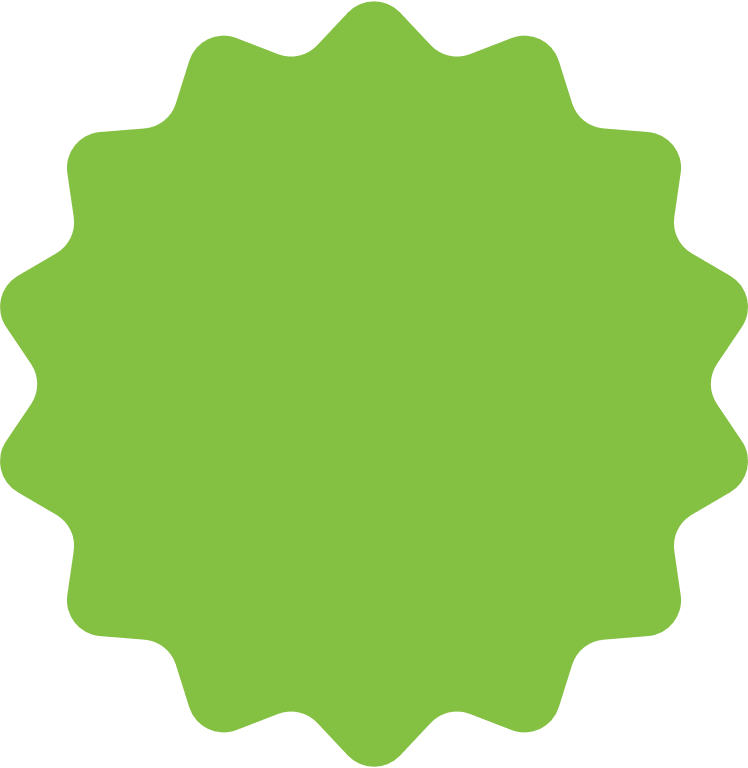 Icons
NUR inImpuls-orange,
Tiefenblau,Schwarz oder Weiß
Das Set an Icons wird aktuell weiter ausgebaut. Weitere Icons findenSie bis auf Weiteres hier:Netze BW | Design Guide – Figma
Zugriffsanfrage bitte an 
cd-check@netze-bw.de senden.
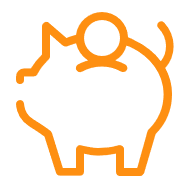 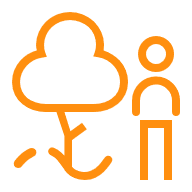 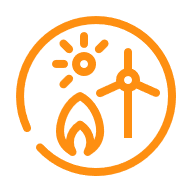 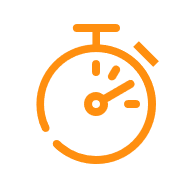 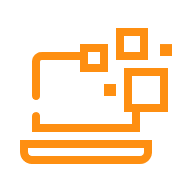 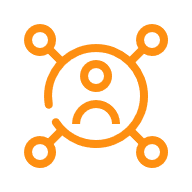 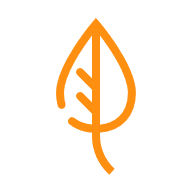 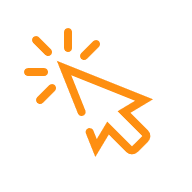 Sparsam
Umweltinitiative
Infraerzeugung
Schnell
Digital
Vernetzt
Ökologisch
Click
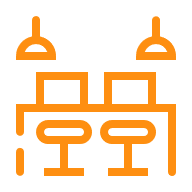 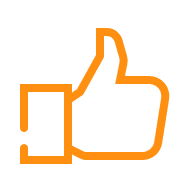 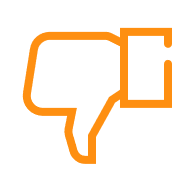 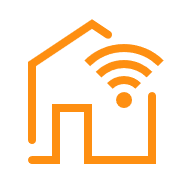 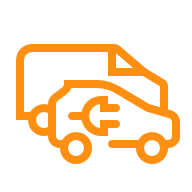 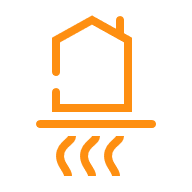 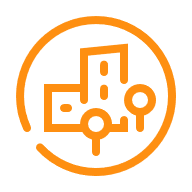 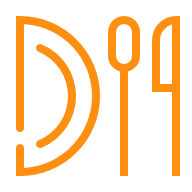 Co-Working
Daumen hoch
Daumen runter
Fernwärme
Stabilität
Fernwärme
Gebäude Infrastruktur
Gedeck
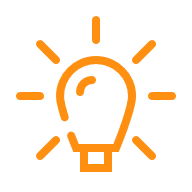 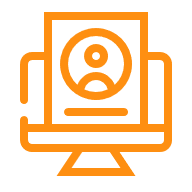 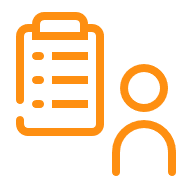 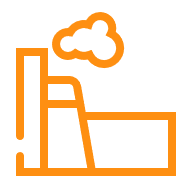 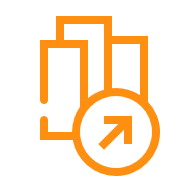 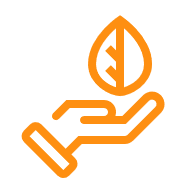 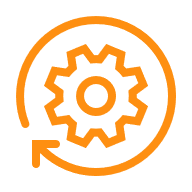 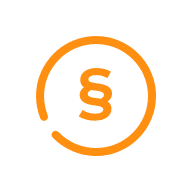 Idee
Karriereportal
Kompetenz
Kraftwerk
Mehr Unternehmens-struktur
Nachhaltigkeit
Prozess
Recht
Folienbibliothek Netze BW | Stand April 2023
31
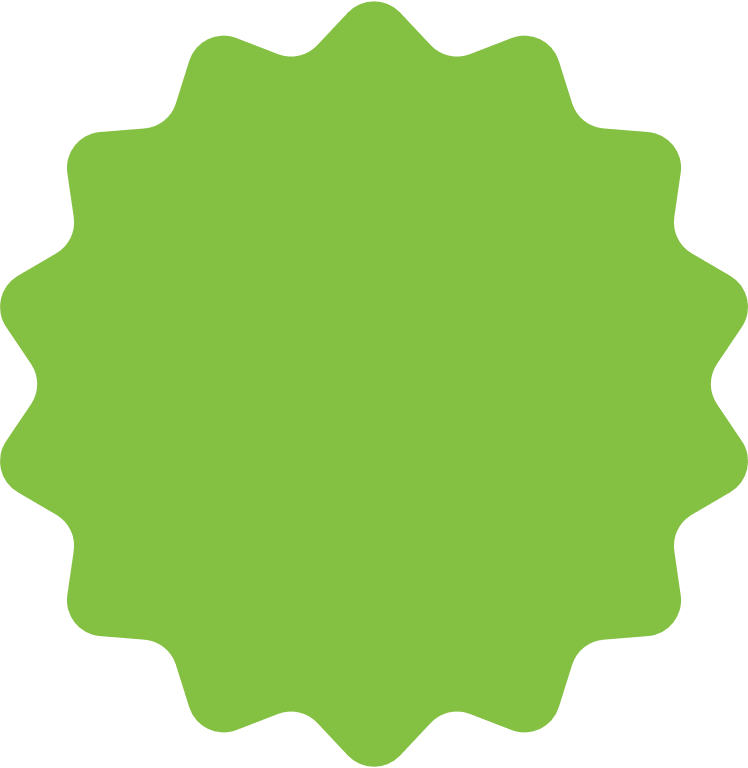 Icons
NUR inImpuls-orange,
Tiefenblau,Schwarz oder Weiß
Das Set an Icons wird aktuell weiter ausgebaut. Weitere Icons findenSie bis auf Weiteres hier:Netze BW | Design Guide – Figma
Zugriffsanfrage bitte an 
cd-check@netze-bw.de senden.
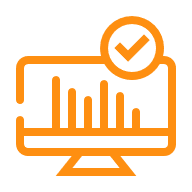 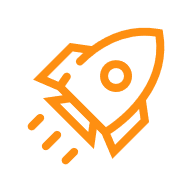 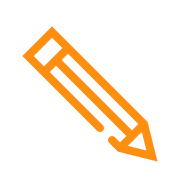 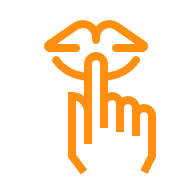 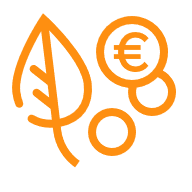 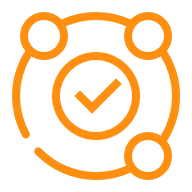 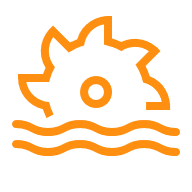 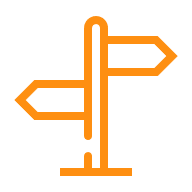 Smart Mobility Portal
Starup
Stift
Stillarbeit
Sustainable Finance
Umfassend
Wasserkarft
Wegweiser
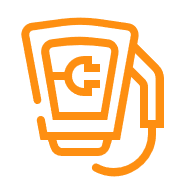 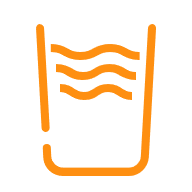 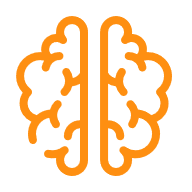 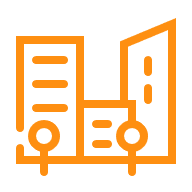 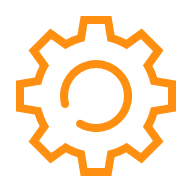 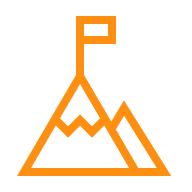 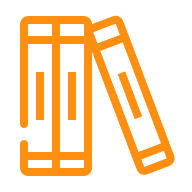 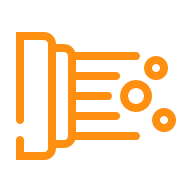 Wallbox
Wasser
Wissen
Wohnquartier
Zahnrad
Ziel
Bibliothek
Breitband
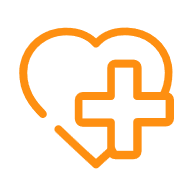 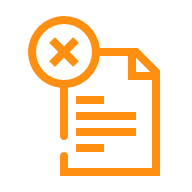 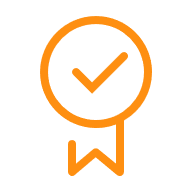 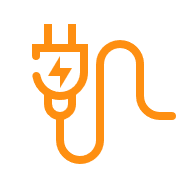 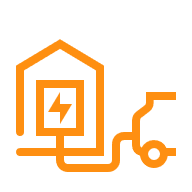 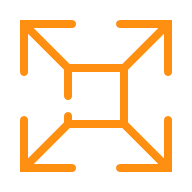 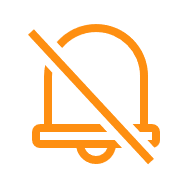 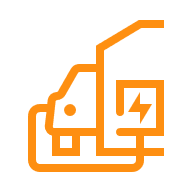 Mentale Gesundheit
Nicht buchbar
Stabilität
Strom
Zuhause laden
Agile Fläche
Arbeitszone
Autostrom Wallbox
Folienbibliothek Netze BW | Stand April 2023
32
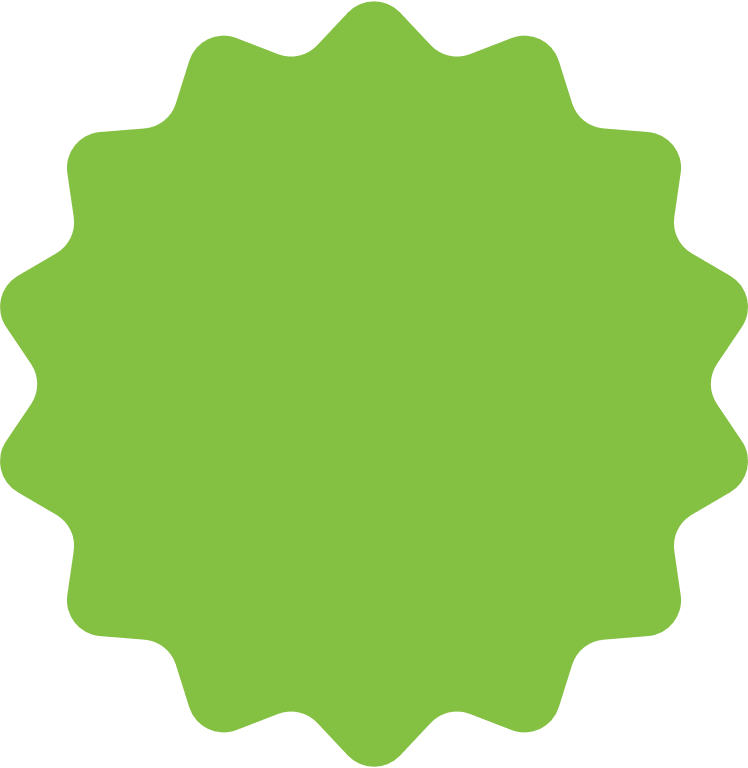 Zahlen
NUR inImpuls-orange,
Tiefenblau,Schwarz oder Weiß
Das Set an Icons wird aktuell weiter ausgebaut. Weitere Icons findenSie bis auf Weiteres hier:Netze BW | Design Guide – Figma
Zugriffsanfrage bitte an 
cd-check@netze-bw.de senden.
Folienbibliothek Netze BW | Stand April 2023
33
Agenda
Beispielfolien
Diagramme
Tabellen
Prozesse und Projektpläne
Organigramme
Formen und Textboxen
1
Beispielfolien
Platzhalter Titelbereich 28pt loremIpsum dolor maximal zweizeilig
Ist 2020
Ziel 2020
0,4
Mrd. €
0,2
Mrd. €
+100%
Vertriebe
1,0
Mrd. €
0,8
Mrd. €
+25%
Netze
0,7
Mrd. €
0,2
Mrd. €
ErneuerbareEnergien
+250%
1,2
Mrd. €
0,3
Mrd. €
Erzeugung &Handel
-80%
2,4 Mrd. €
2,4 Mrd. €
* Adjusted EBITDA
Folienbibliothek Netze BW | Stand April 2023
36
Platzhalter Titelbereich 28pt loremIpsum dolor maximal zweizeilig
Intelligente Infrastruktur für Kund*innen
0,6
Mrd. €
1,3
Mrd. €
Vertriebe
SystemkritischeInfrastruktur21,5
Netze
Nachhaltige Erzeugungs-infrastruktur
1,3
Mrd. €
Erneuerbare Energien
2020
2025
Erzeugung & Handel
2,8 Mrd. €
3,2 Mrd. €
Folienbibliothek Netze BW | Stand April 2023
37
Diagramm, Texte und Störer
Überschrift | Lorem ipsum dolor sit amet
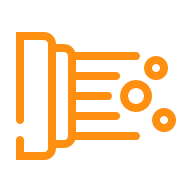 Hier steht eine KernaussageLorem ipsumdolor sit amet
Überschrift
Lorem ipsum dolor sit amet, consect etuer adipiscing.
Aenean commodo ligula eget.
Cum sociis natoque penatibus et magnis dis parturient.
Überschrift
Lorem ipsum dolor sit amet, consect etuer adipiscing.
Aenean commodo ligula eget.
Cum sociis natoque penatibus et magnis dis parturient.
* Quelle
Folienbibliothek Netze BW | Stand April 2023
38
Headline
Überschrift | Lorem ipsum dolor sit amet
Lorem ipsum
Überschrift | Lorem ipsum dolor sit amet
Lorem ipsum
+3%
Lorem ipsum
Lorem ipsum
Key messages
Lorem ipsum dolor sit amet, consect etuer adipiscing.
Aenean commodo ligula eget.
Cum sociis natoque penatibus et magnis dis parturient.
Lorem ipsum Lorem ipsum
-9%
* Quelle
Folienbibliothek Netze BW | Stand April 2023
39
Textfolie mit Prozess ausder Mitte wachsend
Überschrift
Lorem ipsum dolor sit amet, consetetur sadipscing elitr, sed diam nonumy eirmod tempor invidunt ut labore et dolore magna. 
Lorem ipsum dolor sit amet, consect etuer adipiscing elit. Aenean commodo ligula eget dolor.
Cum sociis natoque penatibus et magnis dis parturient montes, nascetur ridicula.
Lorem ipsumIntensive processof consulation
Lorem ipsumIntensive processof consulation
Lorem ipsumIntensive process of consulation
+25,3%
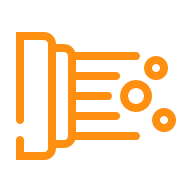 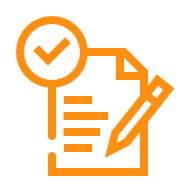 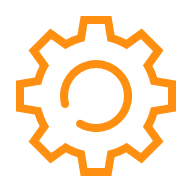 Fazit: 16pt Lorem ipsum dolor sit amet, consetetur sadipscing elitr, sed diam nonumy eirmod temporinvidunt ut labore et dolore magna aliquyam erat, sed diam voluptua. At vero eos et accusam et
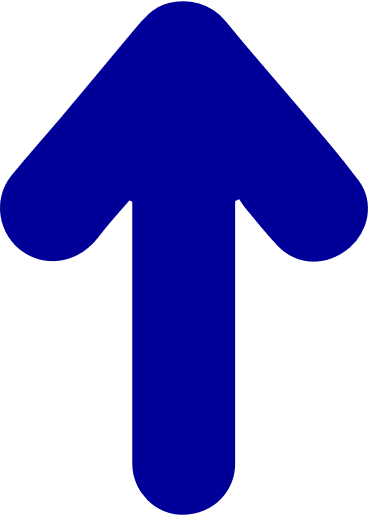 Folienbibliothek Netze BW | Stand April 2023
40
Textfolie mit Prozess ausder Mitte wachsend
Überschrift
Lorem ipsum dolor sit amet, consetetur sadipscing elitr, sed diam nonumy eirmod tempor invidunt ut labore et dolore magna. 
Lorem ipsum dolor sit amet, consect etuer adipiscing elit. Aenean commodo ligula eget dolor.
Cum sociis natoque penatibus et magnis dis parturient montes, nascetur ridicula.
Lorem ipsumIntensive process ofconsulation lasting.
Lorem ipsumIntensive process ofconsulation lasting.
Lorem ipsumIntensive process ofconsulation lasting.
+25,3%
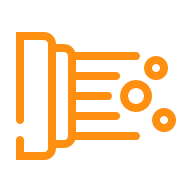 Fazit: 16pt Lorem ipsum dolor sit amet, consetetur sadipscing elitr, sed diam nonumy eirmod temporinvidunt ut labore et dolore magna aliquyam erat, sed diam voluptua. At vero eos et accusam et
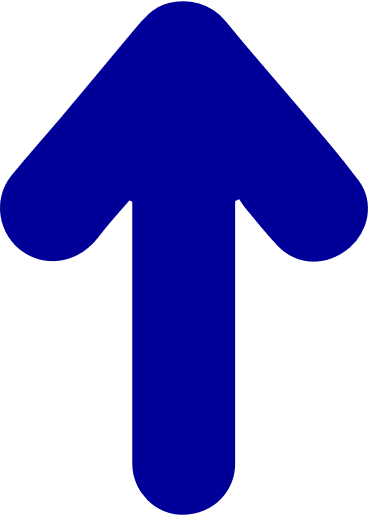 Folienbibliothek Netze BW | Stand April 2023
41
Ich bin ein Zitat: Lorem ipsum dolor sit amet, consetetur sadipscing elitr, sed diam nonumy eirmod tempor invidunt ut labore et dolore magna aliquyam erat, sed diam voluptua. 
Name Nachname
Titel
Folienbibliothek Netze BW | Stand April 2023
42
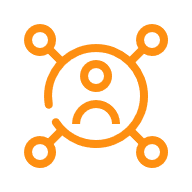 Ich bin ein Zitat: Lorem ipsum dolor sit amet, consetetur sadipscing elitr, sed diam nonumy eirmod tempor invidunt ut labore et dolore magna aliquyam erat, sed diam voluptua. 
Name Nachname
Titel
Folienbibliothek Netze BW | Stand April 2023
43
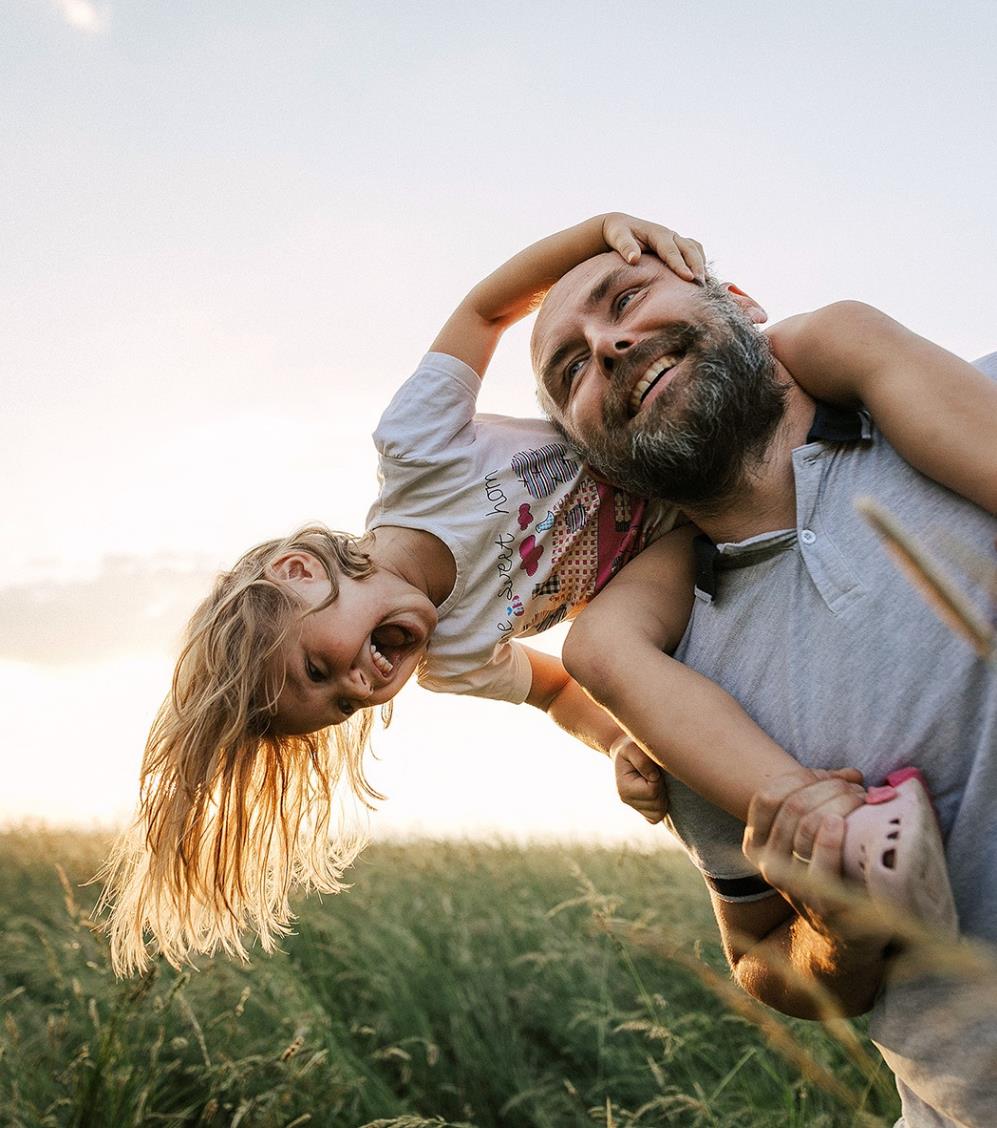 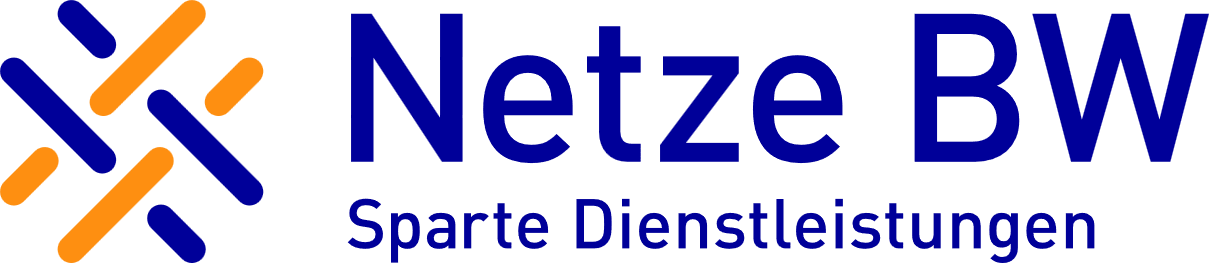 Ich bin ein Zitat: Lorem ipsum dolor sit amet, consetetur sadipscing elitr, sed diam nonumy eirmod tempor invidunt ut labore et dolore magna aliquyam erat, sed diam voluptua. 
Name Nachname
Titel
Folienbibliothek Netze BW | Stand April 2023
44
SystemkritischeInfrastruktur
Erzeugungs-infrastruktur
Netze
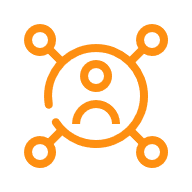 Nachhaltigkeit
Vertrieb
Kund*innen
IntelligenteInfrastruktur
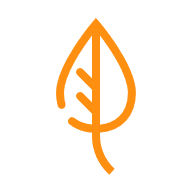 Erneuerbare Energien
Folienbibliothek Netze BW | Stand April 2023
45
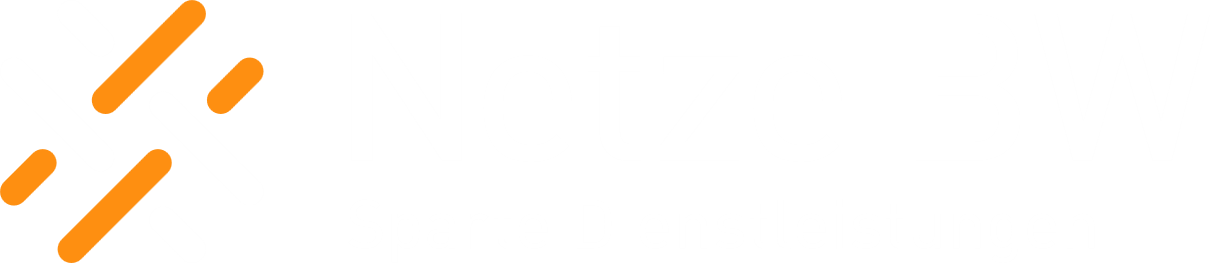 SystemkritischeInfrastruktur
Erzeugungs-infrastruktur
Netze
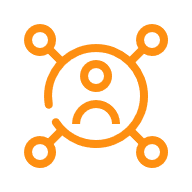 Nachhaltigkeit
Vertrieb
Kund*innen
IntelligenteInfrastruktur
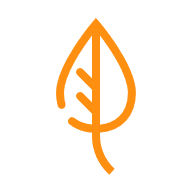 Erneuerbare Energien
Folienbibliothek Netze BW | Stand April 2023
46
Wordcloud
Lorem ipsum dolor
Lorem ipsum dolor sit amet, consetetur sadipscing elitr, sed diam nonumy eirmod tempor invidunt ut labore et dolore magna aliquyam erat, sed diam voluptua. At vero eos et accusam et justo duo dolores et ea rebum. Stet clita kasd gubergren, no sea takimata sanctus est Lorem ipsum dolor sit amet. Lorem ipsum dolor sit amet, consetetur sadipscing elitr, sed diam nonumy eirmod tempor invidunt sit amet, consetetur sadipscing elitr,
sed diam nonumy eirmod tempor invidunt ut labore et dolore magna aliquyam erat, sed diam voluptua. At vero eos et
accusam et justo duo dolores et ea rebum. Stet clita kasd gubergren, no sea takimata sanctus est Lorem ipsum dolor sit amet. Lorem ipsum dolor sit amet
Erneuerbare Energien
diamvoluptua
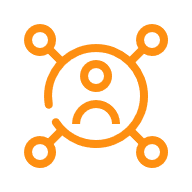 SystemkritischeInfrastruktur
Lorem Ipsum
Consetetur
Nachhaltigkeit
Netze
Vertrieb
Erzeugungs-infrastruktur
Kund*innen
Erzeugung& Handel
IntelligenteInfrastruktur
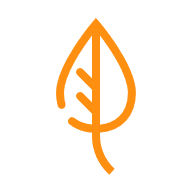 Folienbibliothek Netze BW | Stand April 2023
47
Wordcloud
Lorem ipsum dolor
Lorem ipsum dolor sit amet, consetetur sadipscing elitr, sed diam nonumy eirmod tempor invidunt ut labore et dolore magna aliquyam erat, sed diam voluptua. At vero eos et accusam et justo duo dolores et ea rebum. Stet clita kasd gubergren, no sea takimata sanctus est Lorem ipsum dolor sit amet. Lorem ipsum dolor sit amet, consetetur sadipscing elitr, sed diam nonumy eirmod tempor invidunt sit amet, consetetur sadipscing elitr,
sed diam nonumy eirmod tempor invidunt ut labore et dolore magna aliquyam erat, sed diam voluptua. At vero eos et
accusam et justo duo dolores et ea rebum. Stet clita kasd gubergren, no sea takimata sanctus est Lorem ipsum dolor sit amet. Lorem ipsum dolor sit amet
Erneuerbare Energien
diamvoluptua
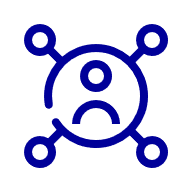 SystemkritischeInfrastruktur
Lorem Ipsum
Consetetur
Nachhaltigkeit
Netze
Vertrieb
Erzeugungs-infrastruktur
Kund*innen
Erzeugung& Handel
IntelligenteInfrastruktur
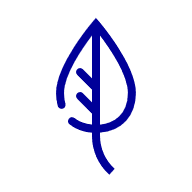 Folienbibliothek Netze BW | Stand April 2023
48
2
Diagramme
Säulendiagramm
Überschrift | Lorem ipsum dolor sit amet
Folienbibliothek Netze BW | Stand April 2023
50
Säulendiagramm
Überschrift | Lorem ipsum dolor sit amet
Fazit: 16pt Lorem ipsum dolor sit amet, consetetur sadipscing elitr, sed diam nonumy eirmod temporinvidunt ut labore et dolore magna aliquyam erat, sed diam voluptua. At vero eos et accusam et
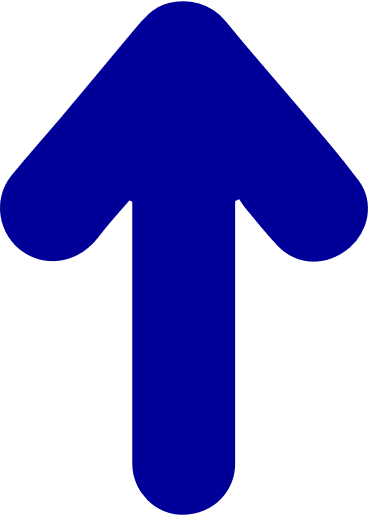 Folienbibliothek Netze BW | Stand April 2023
51
Säulendiagramm
Überschrift | Lorem ipsum dolor sit amet
Lorem ipsum dolor
Lorem ipsum dolor sit amet, consetetur sadipscing elitr, sed diam nonumy eirmod tempor invidunt ut labore et dolore magna aliquyam erat, sed diam voluptua. At vero eos et accusam et justo duo dolores et ea rebum. Stet clita kasd gubergren, no sea takimata sanctus est Lorem ipsum dolor sit amet. Lorem ipsum dolor sit amet, consetetur lorem is sadipscing elitr, sed diam nonumy eirmod tempor invidunt sit amet, consetetur sadipscing elitr,
sed diam nonumy eirmod tempor invidunt ut laboreet dolore magna aliquyam erat, sed diam voluptua.At vero eos et
Fazit: 16pt Lorem ipsum dolor sit amet, consetetur sadipscing elitr, sed diam nonumy eirmod temporinvidunt ut labore et dolore magna aliquyam erat, sed diam voluptua. At vero eos et accusam et
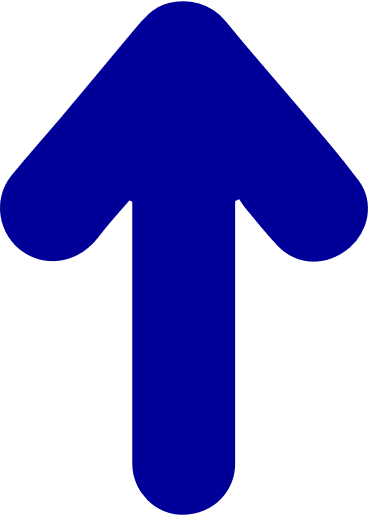 Folienbibliothek Netze BW | Stand April 2023
52
Säulendiagramm mit Kommentar
Überschrift | Lorem ipsum dolor sit amet
Kommentare
Lorem ipsum dolor sit amet, consect etuer adipiscing elit.
Aenean commodo ligula eget.
Cum sociis natoque penatibuset magnis dis parturient.
Folienbibliothek Netze BW | Stand April 2023
53
Überlagerungsdiagramm
Überschrift | Lorem ipsum dolor sit amet
Achsenbeschriftung 1
Achsenbeschriftung 2
Folienbibliothek Netze BW | Stand April 2023
54
Überlagerungsdiagrammmit Kommentar
Überschrift | Lorem ipsum dolor sit amet
Kommentare
Lorem ipsum dolor sit amet, consect etuer adipiscing elit.
Aenean commodo ligula eget.
Cum sociis natoque penatibuset magnis dis parturient.
Achsenbeschriftung 1
Achsenbeschriftung 2
Folienbibliothek Netze BW | Stand April 2023
55
Wasserfalldiagramm
Überschrift | Lorem ipsum dolor sit amet
Folienbibliothek Netze BW | Stand April 2023
56
Wasserfalldiagramm
Überschrift | Lorem ipsum dolor sit amet
Fazit: 16pt Lorem ipsum dolor sit amet, consetetur sadipscing elitr, sed diam nonumy eirmod temporinvidunt ut labore et dolore magna aliquyam erat, sed diam voluptua. At vero eos et accusam et
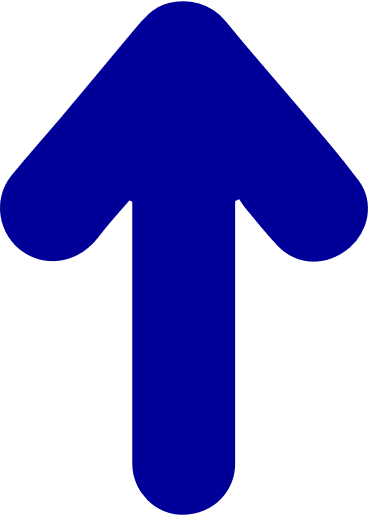 Folienbibliothek Netze BW | Stand April 2023
57
Wasserfalldiagrammmit Kommentar
Überschrift | Lorem ipsum dolor sit amet
Kommentare
Lorem ipsum dolor sit amet, consect etuer adipiscing elit.
Aenean commodo ligula eget.
Cum sociis natoque penatibuset magnis dis parturient.
Folienbibliothek Netze BW | Stand April 2023
58
Wasserfalldiagramm (fallend)
Überschrift | Lorem ipsum dolor sit amet
Fazit: 16pt Lorem ipsum dolor sit amet, consetetur sadipscing elitr, sed diam nonumy eirmod temporinvidunt ut labore et dolore magna aliquyam erat, sed diam voluptua. At vero eos et accusam et
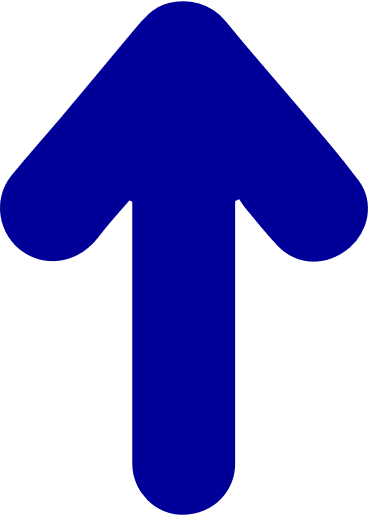 Folienbibliothek Netze BW | Stand April 2023
59
Wasserfalldiagramm (fallend)mit Kommentar
Überschrift | Lorem ipsum dolor sit amet
Kommentare
Lorem ipsum dolor sit amet, consect etuer adipiscing elit.
Aenean commodo ligula eget.
Cum sociis natoque penatibuset magnis dis parturient.
Fazit: 16pt Lorem ipsum dolor sit amet, consetetur sadipscing elitr, sed diam nonumy eirmod temporinvidunt ut labore et dolore magna aliquyam erat, sed diam voluptua. At vero eos et accusam et
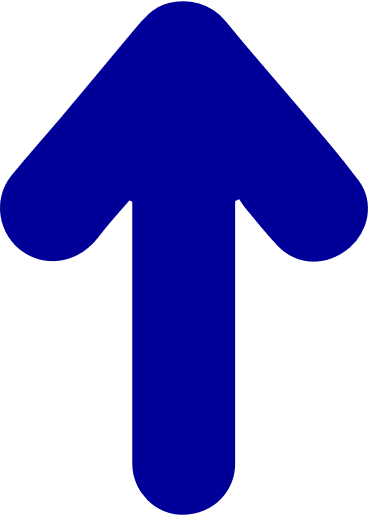 Folienbibliothek Netze BW | Stand April 2023
60
Balkendiagramm
Überschrift | Lorem ipsum dolor sit amet
Folienbibliothek Netze BW | Stand April 2023
61
Balkendiagramm mit Kommentar
Überschrift | Lorem ipsum dolor sit amet
Kommentare
Lorem ipsum dolor sit amet, consect etuer adipiscing elit.
Aenean commodo ligula eget.
Cum sociis natoque penatibuset magnis dis parturient.
Folienbibliothek Netze BW | Stand April 2023
62
Liniendiagramm
Überschrift | Lorem ipsum dolor sit amet
Folienbibliothek Netze BW | Stand April 2023
63
Liniendiagramm mit Kommentar
Überschrift | Lorem ipsum dolor sit amet
Kommentare
Lorem ipsum dolor sit amet, consect etuer adipiscing elit.
Aenean commodo ligula eget.
Cum sociis natoque penatibuset magnis dis parturient.
Folienbibliothek Netze BW | Stand April 2023
64
Bewertung
Überschrift | Lorem ipsum dolor sit amet
Folienbibliothek Netze BW | Stand April 2023
65
Bewertung
Überschrift | Lorem ipsum dolor sit amet
Kommentare
Lorem ipsum dolor sit amet, consect etuer adipiscing elit.
Aenean commodo ligula eget.
Cum sociis natoque penatibuset magnis dis parturient.
Folienbibliothek Netze BW | Stand April 2023
66
Zwei Kreisdiagramme
Überschrift | Lorem ipsum dolor sit amet
Überschrift | Lorem ipsum dolor sit amet
Lorem ipsum dolor sit amet, consect etuer adipiscing.
Aenean commodo ligula eget.
Lorem ipsum dolor sit amet, consect etuer adipiscing.
Aenean commodo ligula eget.
Folienbibliothek Netze BW | Stand April 2023
67
Zwei Kreisdiagramme
Überschrift | Lorem ipsum dolor sit amet
Überschrift | Lorem ipsum dolor sit amet
Fazit: 16pt Lorem ipsum dolor sit amet, consetetur sadipscing elitr, sed diam nonumy eirmod temporinvidunt ut labore et dolore magna aliquyam erat, sed diam voluptua. At vero eos et accusam et
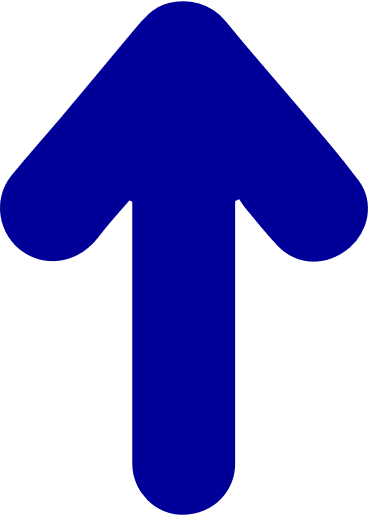 Folienbibliothek Netze BW | Stand April 2023
68
3
Tabellen
Tabelle
Folienbibliothek Netze BW | Stand April 2023
70
Kostentabelle
Folienbibliothek Netze BW | Stand April 2023
71
4
Prozesse undProjektpläne
Prozess – fünf Schritte
Text
Text
Text
Text
Text
Lorem ipsum dolor sit amet, consect etuer adipiscing elit.
Aenean commodo ligula eget.
Lorem ipsum dolor sit amet, consect etuer adipiscing elit.
Aenean commodo ligula eget.
Lorem ipsum dolor sit amet, consect etuer adipiscing elit.
Aenean commodo ligula eget.
Lorem ipsum dolor sit amet, consect etuer adipiscing elit.
Aenean commodo ligula eget.
Lorem ipsum dolor sit amet, consect etuer adipiscing elit.
Aenean commodo ligula eget.
Folienbibliothek Netze BW | Stand April 2023
73
Prozess – fünf Schritte
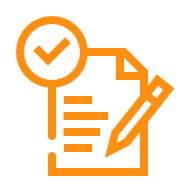 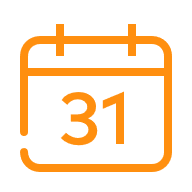 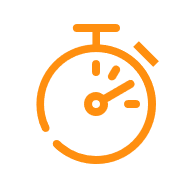 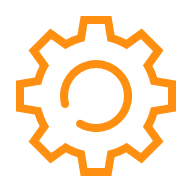 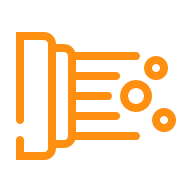 Text
Text
Text
Text
Text
Lorem ipsum dolor sit amet, consect etuer adipiscing elit.
Aenean commodo ligula eget.
Lorem ipsum dolor sit amet, consect etuer adipiscing elit.
Aenean commodo ligula eget.
Lorem ipsum dolor sit amet, consect etuer adipiscing elit.
Aenean commodo ligula eget.
Lorem ipsum dolor sit amet, consect etuer adipiscing elit.
Aenean commodo ligula eget.
Lorem ipsum dolor sit amet, consect etuer adipiscing elit.
Aenean commodo ligula eget.
Folienbibliothek Netze BW | Stand April 2023
74
Prozess – fünf Schritte
1
2
3
4
5
Text
Text
Text
Text
Text
Lorem ipsum dolor sit amet, consect etuer adipiscing elit.
Aenean commodo ligula eget.
Lorem ipsum dolor sit amet, consect etuer adipiscing elit.
Aenean commodo ligula eget.
Lorem ipsum dolor sit amet, consect etuer adipiscing elit.
Aenean commodo ligula eget.
Lorem ipsum dolor sit amet, consect etuer adipiscing elit.
Aenean commodo ligula eget.
Lorem ipsum dolor sit amet, consect etuer adipiscing elit.
Aenean commodo ligula eget.
Folienbibliothek Netze BW | Stand April 2023
75
Prozess mit (Zwischen)-Zielen
Überschrift
Lorem ipsum dolor sit amet, consect etuer adipiscing elit.
Aenean comm-odo ligula eget.
Überschrift
Lorem ipsum dolor sit amet, consect etuer adipiscing elit.
Aenean comm-odo ligula eget.
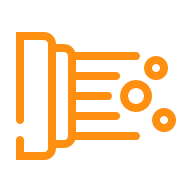 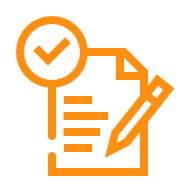 Text
Text
Text
Folienbibliothek Netze BW | Stand April 2023
76
Prozess mit (Zwischen)-Zielen
Überschrift
Lorem ipsum dolor sit amet, consect etuer adipiscing elit.
Aenean comm-odo ligula eget.
Überschrift
Lorem ipsum dolor sit amet, consect etuer adipiscing elit.
Aenean comm-odo ligula eget.
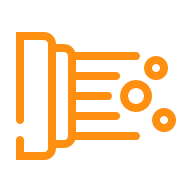 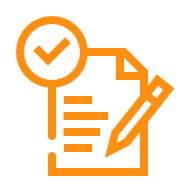 Text
Text
Text
Folienbibliothek Netze BW | Stand April 2023
77
Ablauf mit verschiedenen Optionen
Text
Text
Text
Text
Text
Text
Text
Text
Text
Folienbibliothek Netze BW | Stand April 2023
78
Ablauf mit verschiedenen Optionen
Lorem ipsum dolor sit
Lorem ipsum dolor sit
Lorem ipsum dolor sit
Lorem ipsum dolor sit
Lorem ipsum
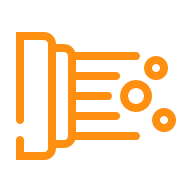 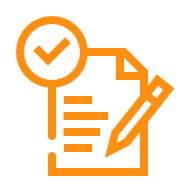 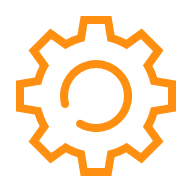 Lorem ipsum dolor sit
Lorem ipsum dolor sit
Lorem ipsum dolor sit
Lorem ipsum dolor sit
Folienbibliothek Netze BW | Stand April 2023
79
Ablauf – Sechs Schritte
Überschrift
Lorem ipsum dolor sit
Aenean commodo ligula
Überschrift
Lorem ipsum dolor sit
Aenean commodo ligula
Überschrift
Lorem ipsum dolor sit
Aenean commodo ligula
1
2
3
4
5
6
Überschrift
Lorem ipsum dolor sit
Aenean commodo ligula
Überschrift
Lorem ipsum dolor sit
Aenean commodo ligula
Überschrift
Lorem ipsum dolor sit
Aenean commodo ligula
Folienbibliothek Netze BW | Stand April 2023
80
Ablauf – Sechs Schritte
Überschrift
Lorem ipsum dolor sit
Aenean commodo
Überschrift
Lorem ipsum dolor sit
Aenean commodo ligula
Überschrift
Lorem ipsum dolor sit
Aenean commodo ligula
1
2
3
4
5
6
Überschrift
Lorem ipsum dolor sit
Aenean commodo ligula
Überschrift
Lorem ipsum dolor sit
Aenean commodo ligula
Überschrift
Lorem ipsum dolor sit
Aenean commodo ligula
Folienbibliothek Netze BW | Stand April 2023
81
Zusammenhang / Kreislauf
Überschrift
Lorem ipsum dolor sit amet, consect etuer adipiscing elit.
Aenean commodo ligula eget.
Überschrift
Lorem ipsum dolor sit amet,consect etuer adipiscing elit.
Aenean commodo ligula eget.
Text
Überschrift
Lorem ipsum dolor sit amet,consect etuer adipiscing elit.
Aenean commodo ligula eget.
Überschrift
Lorem ipsum dolor sit amet,consect etuer adipiscing elit.
Aenean commodo ligula eget.
Folienbibliothek Netze BW | Stand April 2023
82
Zusammenhang / Kreislauf
Überschrift
Lorem ipsum dolor sit amet, consect etuer adipiscing elit.
Aenean commodo ligula eget.
Überschrift
Lorem ipsum dolor sit amet, consect etuer adipiscing elit.
Aenean commodo ligula eget.
4
1
Text
Überschrift
Lorem ipsum dolor sit amet, consect etuer adipiscing elit.
Aenean commodo ligula eget.
Überschrift
Lorem ipsum dolor sit amet, consect etuer adipiscing elit.
Aenean commodo ligula eget.
3
2
Folienbibliothek Netze BW | Stand April 2023
83
Prozess – fünf Schritte
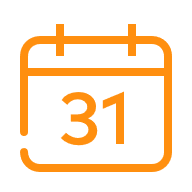 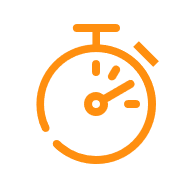 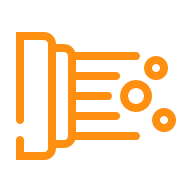 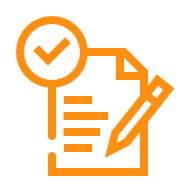 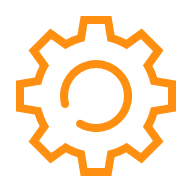 Text
Text
Text
Text
Text
Lorem ipsum dolor sit amet, consect etuer adipiscing elit.
Aenean com modo ligula eget.
Lorem ipsum dolor sit amet, consect etuer adipiscing elit.
Aenean com modo ligula eget.
Lorem ipsum dolor sit amet, consect etuer adipiscing elit.
Aenean com modo ligula eget.
Lorem ipsum dolor sit amet, consect etuer adipiscing elit.
Aenean com modo ligula eget.
Lorem ipsum dolor sit amet, consect etuer adipiscing elit.
Aenean com modo ligula eget.
Fazit: 16pt Lorem ipsum dolor sit amet, consetetur sadipscing elitr, sed diam nonumy eirmod temporinvidunt ut labore et dolore magna aliquyam erat, sed diam voluptua. At vero eos et accusam et
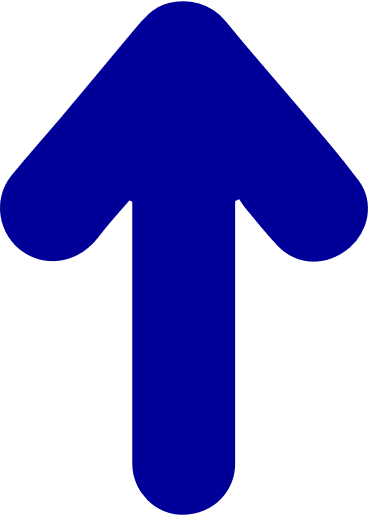 Folienbibliothek Netze BW | Stand April 2023
84
Kreislaufprozesse
Text
Text
1
2
4
3
FS
MM
1
2
Text
Text
Folienbibliothek Netze BW | Stand April 2023
85
4
3
PS
GK
Projektplan
Wochen
Xxx
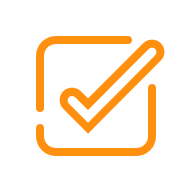 Xxx
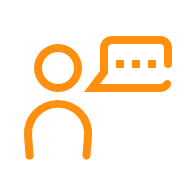 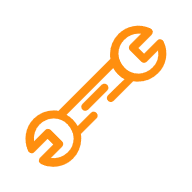 Xxx
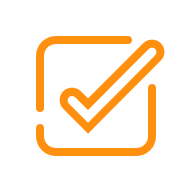 Xxx
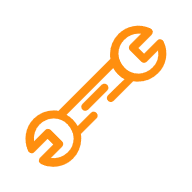 Xxx
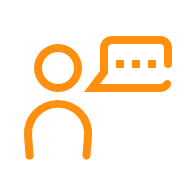 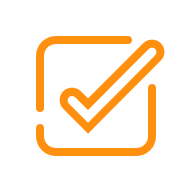 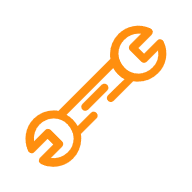 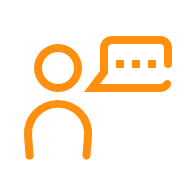 Lorem Ipsum
Lorem Ipsum
Lorem Ipsum
Folienbibliothek Netze BW | Stand April 2023
86
Projektplan
Folienbibliothek Netze BW | Stand April 2023
87
Projektplan
Folienbibliothek Netze BW | Stand April 2023
88
Projektplan
Folienbibliothek Netze BW | Stand April 2023
89
5
Organigramme
Organigramm
Position
Name
Position
Name
Position
Name
Position
Name
Position
Name
Position
Name
Position
Name
Position
Name
Position
Name
Position
Name
Position
Name
Position
Name
Position
Name
Fazit: 16pt Lorem ipsum dolor sit amet, consetetur sadipscing elitr, sed diam nonumy eirmod temporinvidunt ut labore et dolore magna aliquyam erat, sed diam voluptua. At vero eos et accusam et
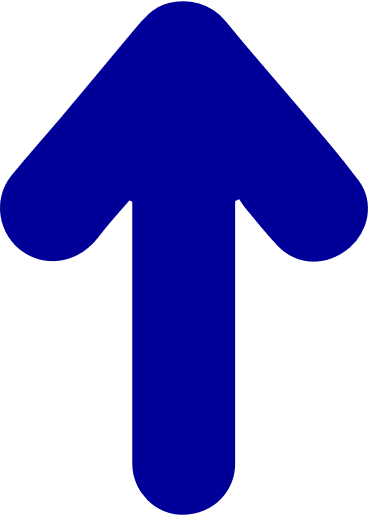 Folienbibliothek Netze BW | Stand April 2023
91
Organigramm
Position
Name
Position
Name
Position
Name
Position
Name
Position
Name
Position
Name
Position
Name
Position
Name
Position
Name
Position
Name
Position
Name
Position
Name
Position
Name
Fazit: 16pt Lorem ipsum dolor sit amet, consetetur sadipscing elitr, sed diam nonumy eirmod temporinvidunt ut labore et dolore magna aliquyam erat, sed diam voluptua. At vero eos et accusam et
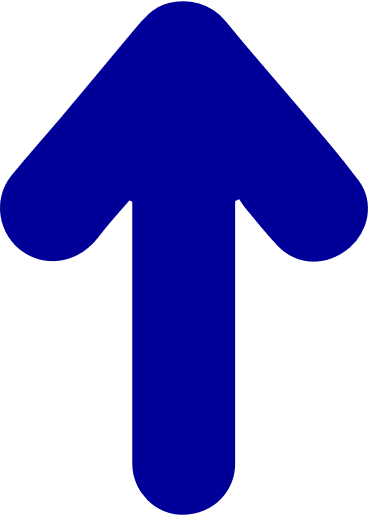 Folienbibliothek Netze BW | Stand April 2023
92
Organigramm
Überschrift
Lorem ipsum dolor sit amet, consetetur sadipscing elitr, sed diam nonumy eirmod tempor invidunt ut labore et dolore magna aliquyam erat, sed diam voluptua. Cum sociis natoque penatibus et magnis dis parturient montes, nascetur ridicula.
Position
Name
Position
Name
Position
Name
Position
Name
Folienbibliothek Netze BW | Stand April 2023
93
6
Formen undTextboxen
Faktoren – Zwei
Überschrift
Lorem ipsum dolor sit amet, consect etuer adipiscing elit. Aenean commodo ligula eget dolor.
Cum sociis natoque penatibus et magnis dis parturient montes, nascetur ridicula.
Donec quam felis, ultricies nec, pellentesque eu, pretium quis, sem.
Überschrift
Lorem ipsum dolor sit amet, consect etuer adipiscing elit. Aenean commodo ligula eget dolor.
Cum sociis natoque penatibus et magnis dis parturient montes, nascetur ridicula.
Donec quam felis, ultricies nec, pellentesque eu, pretium quis, sem.
Überschrift
Lorem ipsum dolor sit amet, consectetuer adipiscing elit.
Fazit: 16pt Lorem ipsum dolor sit amet, consetetur sadipscing elitr, sed diam nonumy eirmod temporinvidunt ut labore et dolore magna aliquyam erat, sed diam voluptua. At vero eos et accusam et
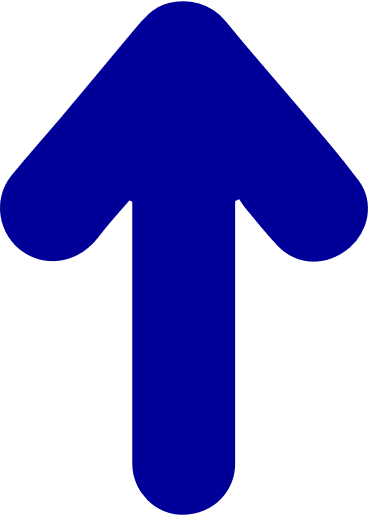 Folienbibliothek Netze BW | Stand April 2023
95
Faktoren – Zwei
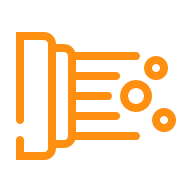 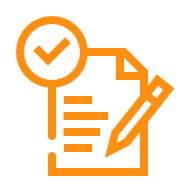 Überschrift
Lorem ipsum dolor sit amet, consectetuer adipiscing elit.
Überschrift
Lorem ipsum dolor sit amet, consect etuer adipiscing elit. Aenean commodo ligula eget dolor.
Cum sociis natoque penatibus et magnis dis parturient montes, nascetur ridicula.
Donec quam felis, ultricies nec, pellentesque eu, pretium quis, sem.
Überschrift
Lorem ipsum dolor sit amet, consect etuer adipiscing elit. Aenean commodo ligula eget dolor.
Cum sociis natoque penatibus et magnis dis parturient montes, nascetur ridicula.
Donec quam felis, ultricies nec, pellentesque eu, pretium quis, sem.
Fazit: 16pt Lorem ipsum dolor sit amet, consetetur sadipscing elitr, sed diam nonumy eirmod temporinvidunt ut labore et dolore magna aliquyam erat, sed diam voluptua. At vero eos et accusam et
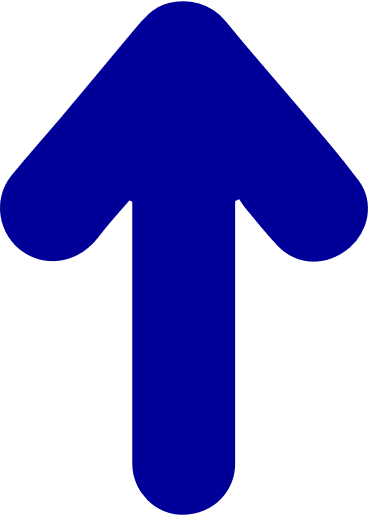 Folienbibliothek Netze BW | Stand April 2023
96
Aktion / Reaktion
Überschrift
Lorem ipsum dolor sit amet, consect etuer adipiscing elit. Aenean commodo ligula eget dolor.
Cum sociis natoque penatibus et magnis dis parturient montes, nascetur ridicula.
Donec quam felis, ultricies nec, pellentesque eu, pretium quis, sem.
Überschrift
Lorem ipsum dolor sit amet, consect etuer adipiscing elit. Aenean commodo ligula eget dolor.
Cum sociis natoque penatibus et magnis dis parturient montes, nascetur ridicula.
Donec quam felis, ultricies nec, pellentesque eu, pretium quis, sem.
Folienbibliothek Netze BW | Stand April 2023
97
Aktion / Reaktion
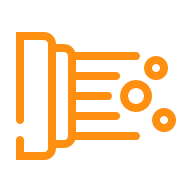 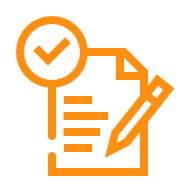 Überschrift
Lorem ipsum dolor sit amet, consect etuer adipiscing elit. Aenean commodo ligula eget dolor.
Cum sociis natoque penatibus et magnis dis parturient montes, nascetur ridicula.
Donec quam felis, ultricies nec, pellentesque eu, pretium quis, sem.
Überschrift
Lorem ipsum dolor sit amet, consect etuer adipiscing elit. Aenean commodo ligula eget dolor.
Cum sociis natoque penatibus et magnis dis parturient montes, nascetur ridicula.
Donec quam felis, ultricies nec, pellentesque eu, pretium quis, sem.
Folienbibliothek Netze BW | Stand April 2023
98
Bestandteile (Auswahl)
Überschrift
Lorem ipsum dolor sit amet, consect etuer adipiscing elit.
Aenean commodo ligula eget.
Überschrift
Lorem ipsum dolor sit amet, consect etuer adipiscing elit.
Aenean commodo ligula eget.
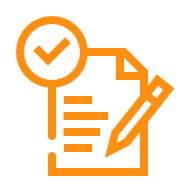 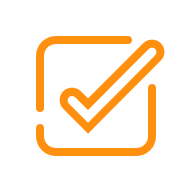 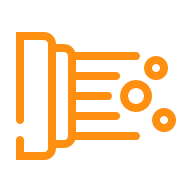 Überschrift
Lorem ipsum dolor sit amet, consect etuer adipiscing elit.
Aenean commodo ligula eget.
Überschrift
Lorem ipsum dolor sit amet, consect etuer adipiscing elit.
Aenean commodo ligula eget.
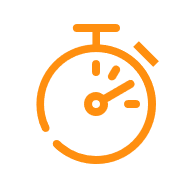 Folienbibliothek Netze BW | Stand April 2023
99
Bestandteile (Auswahl)
Überschrift
Lorem ipsum dolor sit amet, consect etuer adipiscing elit.
Aenean commodo ligula eget.
Überschrift
Lorem ipsum dolor sit amet, consect etuer adipiscing elit.
Aenean commodo ligula eget.
1
2
3
Überschrift
Lorem ipsum dolor sit amet, consect etuer adipiscing elit.
Aenean commodo ligula eget.
Überschrift
Lorem ipsum dolor sit amet, consect etuer adipiscing elit.
Aenean commodo ligula eget.
4
Folienbibliothek Netze BW | Stand April 2023
100
Konsequenzen – Drei
Topic 1
Lorem ipsum dolor sit amet, consect etuer elit. Cum sociis natoque penatibus.
Lorem ipsum dolor sit amet consect etuer adipiscing elit.
Cum sociis natoque penatibus et magnis dis parturient.
Lorem ipsum dolor sit amet, consect etuer elit. Cum sociis natoque penatibus.
Lorem ipsum dolor sit amet consect etuer adipiscing elit.
Cum sociis natoque penatibus et magnis dis parturient.
Topic 2
Topic 3
Lorem ipsum dolor sit amet, consect etuer elit. Cum sociis natoque penatibus.
Lorem ipsum dolor sit amet consect etuer adipiscing elit.
Cum sociis natoque penatibus et magnis dis parturient.
Folienbibliothek Netze BW | Stand April 2023
101
Konsequenzen – Drei
Topic 1
Lorem ipsum dolor sit amet, consect etuer elit. Cum sociis natoque penatibus.
Lorem ipsum dolor sit amet consect etuer adipiscing elit.
Cum sociis natoque penatibus et magnis dis parturient.
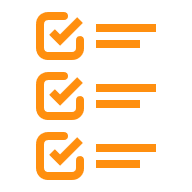 Lorem ipsum dolor sit amet, consect etuer elit. Cum sociis natoque penatibus.
Lorem ipsum dolor sit amet consect etuer adipiscing elit.
Cum sociis natoque penatibus et magnis dis parturient.
Topic 2
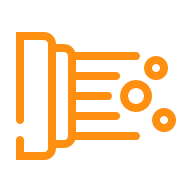 Topic 3
Lorem ipsum dolor sit amet, consect etuer elit. Cum sociis natoque penatibus.
Lorem ipsum dolor sit amet consect etuer adipiscing elit.
Cum sociis natoque penatibus et magnis dis parturient.
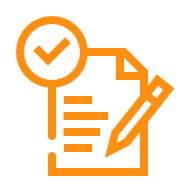 Folienbibliothek Netze BW | Stand April 2023
102
Konsequenzen – Drei
Topic 1
Lorem ipsum dolor sit amet, consect etuer elit. Cum sociis natoque penatibus.
Lorem ipsum dolor sit amet consect etuer adipiscing elit.
Cum sociis natoque penatibus et magnis dis parturient.
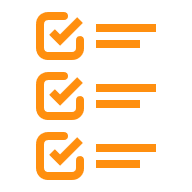 Lorem ipsum dolor sit amet, consect etuer elit. Cum sociis natoque penatibus.
Lorem ipsum dolor sit amet consect etuer adipiscing elit.
Cum sociis natoque penatibus et magnis dis parturient.
Topic 2
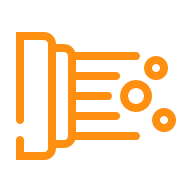 Topic 3
Lorem ipsum dolor sit amet, consect etuer elit. Cum sociis natoque penatibus.
Lorem ipsum dolor sit amet consect etuer adipiscing elit.
Cum sociis natoque penatibus et magnis dis parturient.
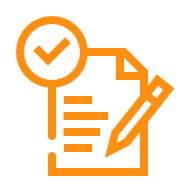 Folienbibliothek Netze BW | Stand April 2023
103
Pyramide – fünf Bestandteile
1
Lorem ipsum dolor sit amet, consect etuer elit.
Cum sociis natoque penatibus et magnis.
Text
Text
Lorem ipsum dolor sit amet, consect etuer elit. Cum sociis natoque penatibu.
2
3
Lorem ipsum dolor sit amet, consect etuer elit. Cum sociis natoqu.
Text
Text
Lorem ipsum dolor sit amet, consect etuer elit.
4
5
Lorem ipsum dolor sit amet, consect etuer elit natoque.
Text
Folienbibliothek Netze BW | Stand April 2023
104
Pyramide – fünf Bestandteile
1
Lorem ipsum dolor sit amet, consect etuer elit.
Cum sociis natoque penatibus et magnis.
Text
Text
Lorem ipsum dolor sit amet, consect etuer elit. Cum sociis natoque penatibu.
2
3
Lorem ipsum dolor sit amet, consect etuer elit. Cum sociis natoqu.
Text
Text
Lorem ipsum dolor sit amet, consect etuer elit.
4
5
Lorem ipsum dolor sit amet, consect etuer elit natoque.
Text
Folienbibliothek Netze BW | Stand April 2023
105
Pyramide – fünf Bestandteile
Lorem ipsum dolor sit amet, consect etuer elit.
Cum sociis natoque penatibus et magnis dis parturient.
Text
Lorem ipsum dolor sit amet, consect etuer elit.
Cum sociis natoque penatibus et magnis dis parturient.
Text
Lorem ipsum dolor sit amet, consect etuer elit.
Cum sociis natoque penatibus et magnis dis parturient.
Text
Lorem ipsum dolor sit amet, consect etuer elit.
Cum sociis natoque penatibus et magnis dis parturient.
Text
Lorem ipsum dolor sit amet, consect etuer elit.
Cum sociis natoque penatibus et magnis dis parturient.
Text
Folienbibliothek Netze BW | Stand April 2023
106
Pyramide – fünf Bestandteile
1
Lorem ipsum dolor sit amet, consect etuer elit.
Cum sociis natoque penatibus et magnis dis parturient.
Text
2
Lorem ipsum dolor sit amet, consect etuer elit.
Cum sociis natoque penatibus et magnis dis parturient.
Text
3
Lorem ipsum dolor sit amet, consect etuer elit.
Cum sociis natoque penatibus et magnis dis parturient.
Text
4
Lorem ipsum dolor sit amet, consect etuer elit.
Cum sociis natoque penatibus et magnis dis parturient.
Text
5
Lorem ipsum dolor sit amet, consect etuer elit.
Cum sociis natoque penatibus et magnis dis parturient.
Text
Folienbibliothek Netze BW | Stand April 2023
107
Pyramide – fünf Bestandteilemit Komentar
Kommentare
Lorem ipsum dolor sit amet, consect etuer adipiscing elit.
Aenean commodo ligula eget.
Cum sociis natoque penatibuset magnis dis parturient.
1
Überschrift
Lorem ipsum dolor sit amet, consect.
Überschrift
Lorem ipsum dolor sit amet, consect.
2
Überschrift
Lorem ipsum dolor sit amet, consect.
3
Überschrift
Lorem ipsum dolor sit amet, consect.
4
Überschrift
Lorem ipsum dolor sit amet, consect.
5
Folienbibliothek Netze BW | Stand April 2023
108
Bestandteile – Drei
Kommentare
Lorem ipsum dolor sit amet, consect etuer adipiscing elit.
Aenean commodo ligula eget.
Cum sociis natoque penatibuset magnis dis parturient.
Text
Überschrift
Lorem ipsum dolor sit amet.
Consect etuer adipiscing elit.
Überschrift
Lorem ipsum dolor sit amet.
Consect etuer adipiscing elit.
Überschrift
Lorem ipsum dolor sit amet.
Consect etuer adipiscing elit.
Text
Folienbibliothek Netze BW | Stand April 2023
109
Bestandteile – Drei
Kommentare
Lorem ipsum dolor sit amet, consect etuer adipiscing elit.
Aenean commodo ligula eget.
Cum sociis natoque penatibuset magnis dis parturient.
Text
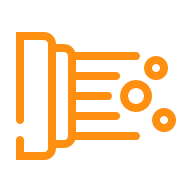 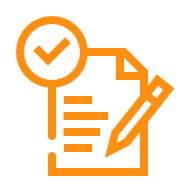 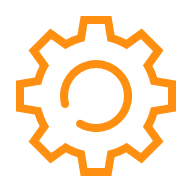 Überschrift
Lorem ipsum dolor sit amet.
Consect etuer adipiscing elit.
Überschrift
Lorem ipsum dolor sit amet.
Consect etuer adipiscing elit.
Überschrift
Lorem ipsum dolor sit amet.
Consect etuer adipiscing elit.
Text
Folienbibliothek Netze BW | Stand April 2023
110
Bestandteile – Drei
Kommentare
Lorem ipsum dolor sit amet, consect etuer adipiscing elit.
Aenean commodo ligula eget.
Cum sociis natoque penatibuset magnis dis parturient.
Text
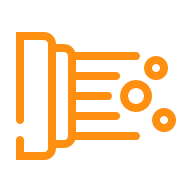 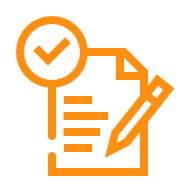 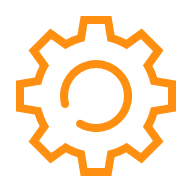 Überschrift
Lorem ipsum dolor sit amet.
Consect etuer adipiscing elit.
Überschrift
Lorem ipsum dolor sit amet.
Consect etuer adipiscing elit.
Überschrift
Lorem ipsum dolor sit amet.
Consect etuer adipiscing elit.
Text
Text
Folienbibliothek Netze BW | Stand April 2023
111
Druck von vier Seiten
Überschrift
Lorem ipsum dolor sit amet, consect etuer adipiscingelit. Aenean commodo ligula eget.
Überschrift
Lorem ipsum dolor sit amet, consect etuer adipiscing elit.
Text
Überschrift
Lorem ipsum dolor sit amet, consect etuer adipiscing elit.
Überschrift
Lorem ipsum dolor sit amet, consect etuer.Adipiscing elit Aenean commodo ligula eget.
Folienbibliothek Netze BW | Stand April 2023
112
Zentralisierung
Lorem ipsum dolor sit amet, consect etuer adipiscing elit aenean commodo ligula eget.
Lorem ipsum dolor sit amet, consect etuer adipiscing elit aenean commodo ligula eget.
Lorem ipsum dolor sit amet consect etuer.
Lorem ipsum dolor sit amet, consect etuer adipiscing elit aenean commodo ligula eget.
Lorem ipsum dolor sit amet, consect etuer adipiscing elit aenean commodo ligula eget.
Folienbibliothek Netze BW | Stand April 2023
113
Zentralisierung
Lorem ipsum dolor sit amet, consect etuer adipiscing elit aenean commodo ligula eget.
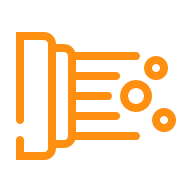 Lorem ipsum dolor sit amet, consect etuer adipiscing elit aenean commodo ligula eget.
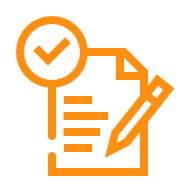 Lorem ipsum dolor sit amet consect etuer.
Lorem ipsum dolor sit amet, consect etuer adipiscing elit aenean commodo ligula eget.
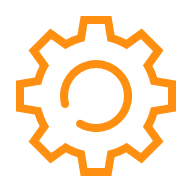 Lorem ipsum dolor sit amet, consect etuer adipiscing elit aenean commodo ligula eget.
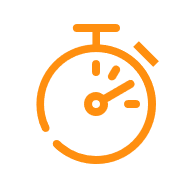 Folienbibliothek Netze BW | Stand April 2023
114
Gleichgewicht herstellen
Überschrift
Lorem ipsum dolor sit amet
Consect etuer adipiscing Aenean commodo ligula eget.
Überschrift
Lorem ipsum dolor sit amet
Consect etuer adipiscing Aenean commodo ligula eget.
Lorem ipsum dolor sit amet
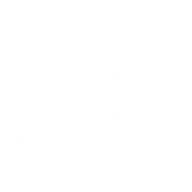 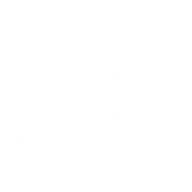 Folienbibliothek Netze BW | Stand April 2023
115
SWOT-Analyse
Stärken
Lorem ipsum dolor sit amet, consect etuer adipiscing elit.
Aenean commodo ligula eget.
Chancen
Lorem ipsum dolor sit amet, consect etuer adipiscing elit.
Aenean commodo ligula eget.
Schwächen
Lorem ipsum dolor sit amet, consect etuer adipiscing elit.
Aenean commodo ligula eget.
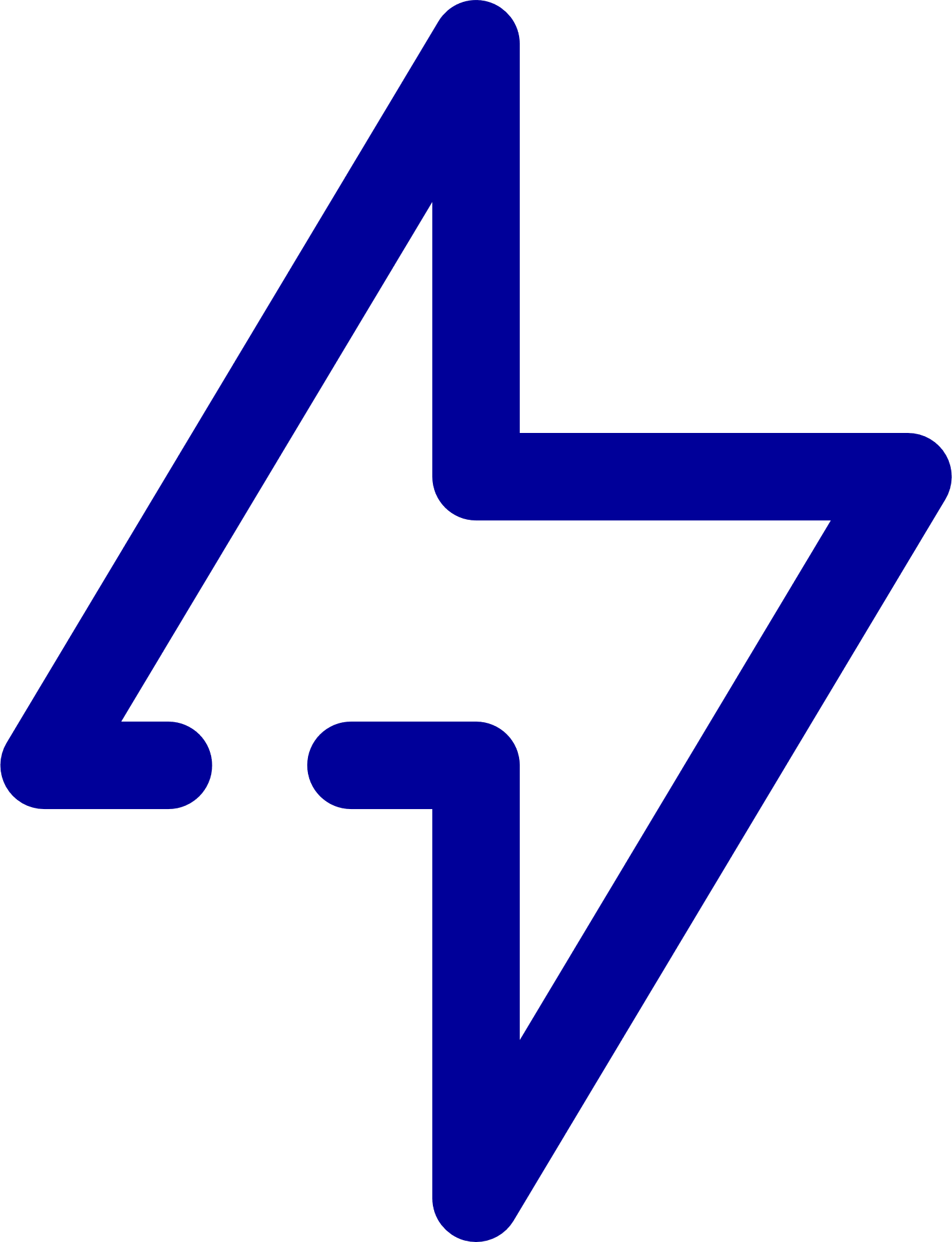 Risiken
Lorem ipsum dolor sit amet, consect etuer adipiscing elit.
Aenean commodo ligula eget.
Folienbibliothek Netze BW | Stand April 2023
116
SWOT-Analyse
Stärken
Lorem ipsum dolor sit amet, consect etueradipiscing elit.
Aenean commodo ligula eget.
Chancen
Lorem ipsum dolor sit amet,consect etuer adipiscing elit.
Aenean commodo ligula eget.
Schwächen
Lorem ipsum dolor sit amet, consect etueradipiscing elit.
Aenean commodo ligula eget.
Risiken
Lorem ipsum dolor sit amet,consect etuer adipiscing elit.
Aenean commodo ligula eget.
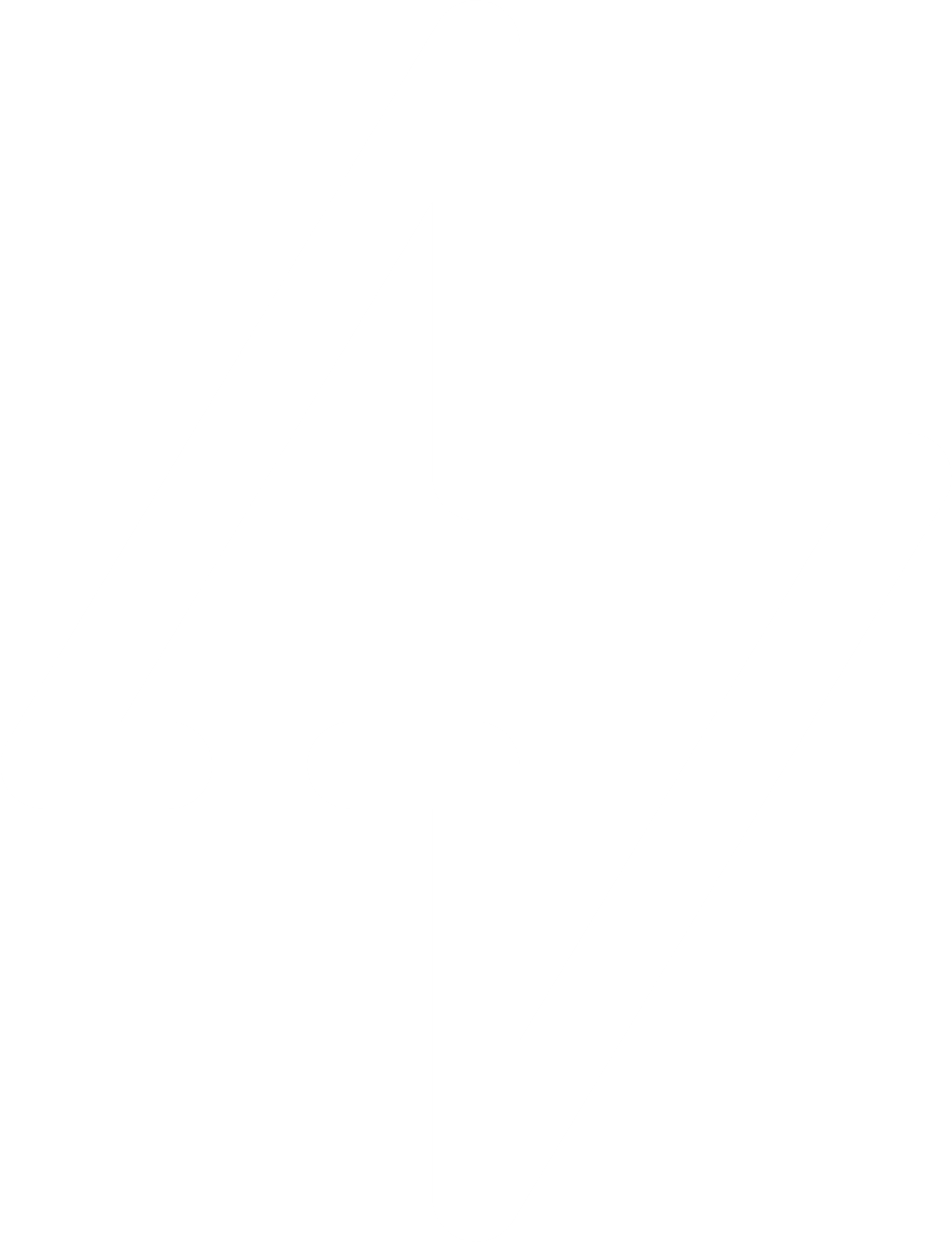 Folienbibliothek Netze BW | Stand April 2023
117